SZKOLENIE  KIEROWCÓW-KONSERWATORÓW SPRZĘTU RATOWNICZEGO OSP
TEMAT 4: Eksploatacja motopomp i autopomp oraz pomp stosowanych w OSP
MATERIAŁ NAUCZANIA
Podział pomp pożarniczych;
Przeznaczenie motopomp i autopomp;
Oznaczenia motopomp i autopomp;
Obsługa pomp, uruchomienie, pobór wody z pojazdu, zbiornika zewnętrznego, z hydrantu i od innych pomp;
Podawanie wody na linie tłoczne, linie szybkiego natarcia i działko wodno-pianowe;
Idea działania układu wodno-pianowego w samochodach gaśniczych;
Przyrządy pomiarowe;
Konserwacja pomp.
DEFINICJA POMPY
Pompa jest to urządzenie do podnoszenia wody ze zbiornika położonego niżej do zbiornika położonego wyżej.

Pompa to również urządzenie służące do wytworzenia różnicy ciśnień między stroną ssawną pompy a tłoczną.
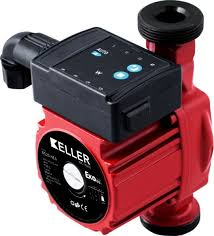 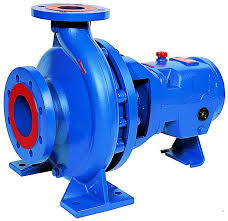 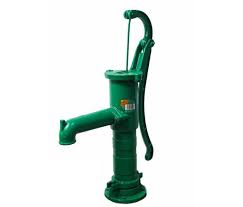 WIROWE
WYPOROWE
MIESZANE
Odśrodkowe
 Helikoidalne
 Śmigłowe
 Peryferyjne
 Odwracalne
Tłokowe
 Przeponowe
 Wielotłoczkowe
 Łopatkowe
 Zębate
 Śrubowe
 Ślimakowe
 Labiryntowe
Strumienice
 Strumienice 
    gazowe
PODZIAŁ POMP
Definicja pompy pożarniczej
Pompa pożarnicza jest to urządzenie do podawania wody z jej źródła (np. zbiornik własny samochodu; naturalne zbiorniki wodne: rzeka, jezioro ; hydranty i sztuczne zbiorniki np. baseny ppoż) poprzez nasady tłoczne do węży pożarniczych pod odpowiednim ciśnieniem. 
Pompy stosowane w motopompach i autopompach to pompy odśrodkowe (wirowe), o promieniowym przepływie wody przez wirnik.
Zdjęcie 1
BUDOWA I ZASADA DZIAŁANIA POMPY POŻARNICZEJ
Budowa pompy wirowej odśrodkowej
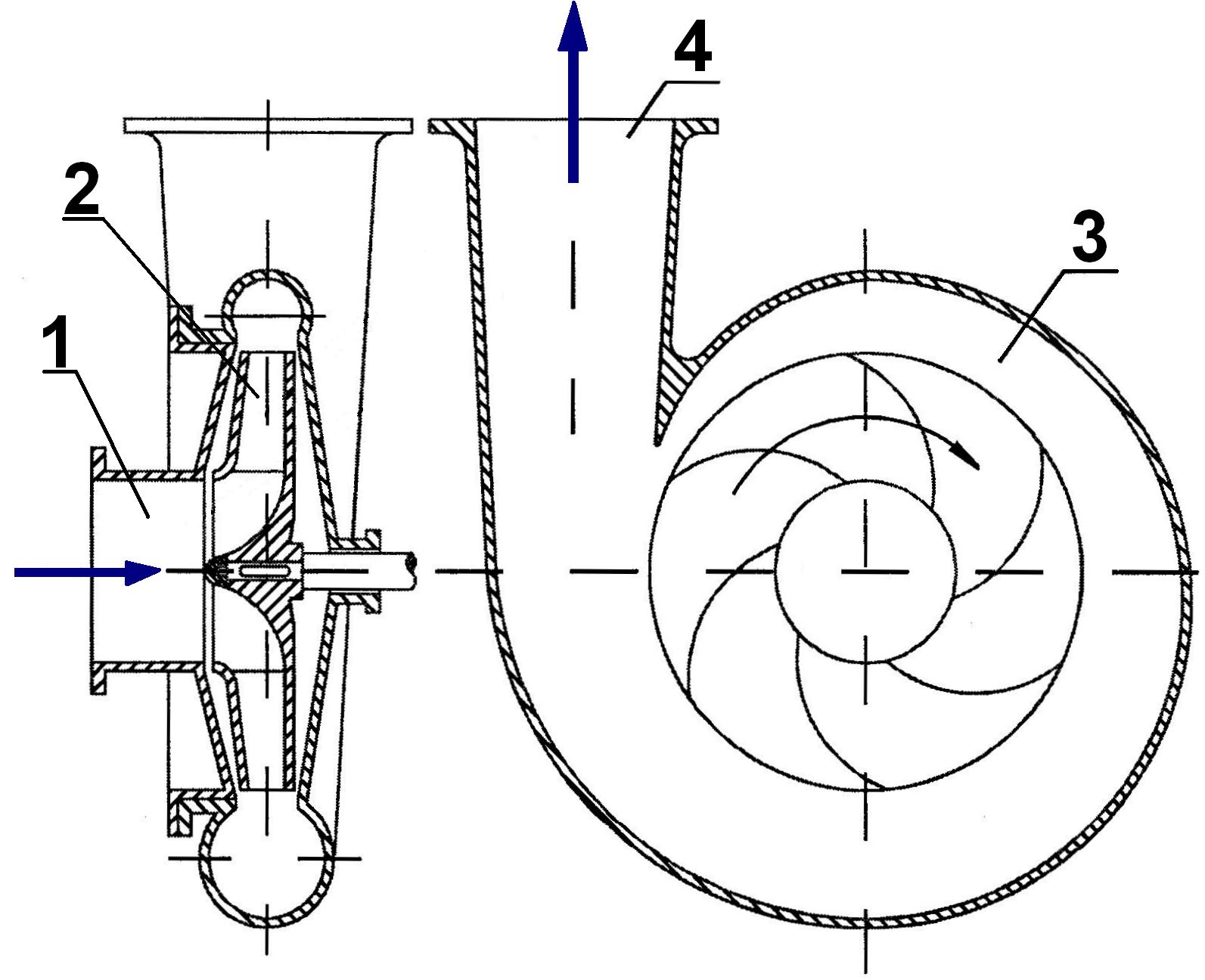 1. Strona ssawna pompy wirowej
 2. Wirnik
 3. Dyfuzor
 4. Strona tłoczna pompy wirowej
str. 7
Zdjęcie 1
BUDOWA I ZASADA DZIAŁANIA POMPY POŻARNICZEJ
PRZEKRÓJ POMPY JEDNOSTOPNIOWEJ (motopompa „FOX” firmy Rosenbauer)
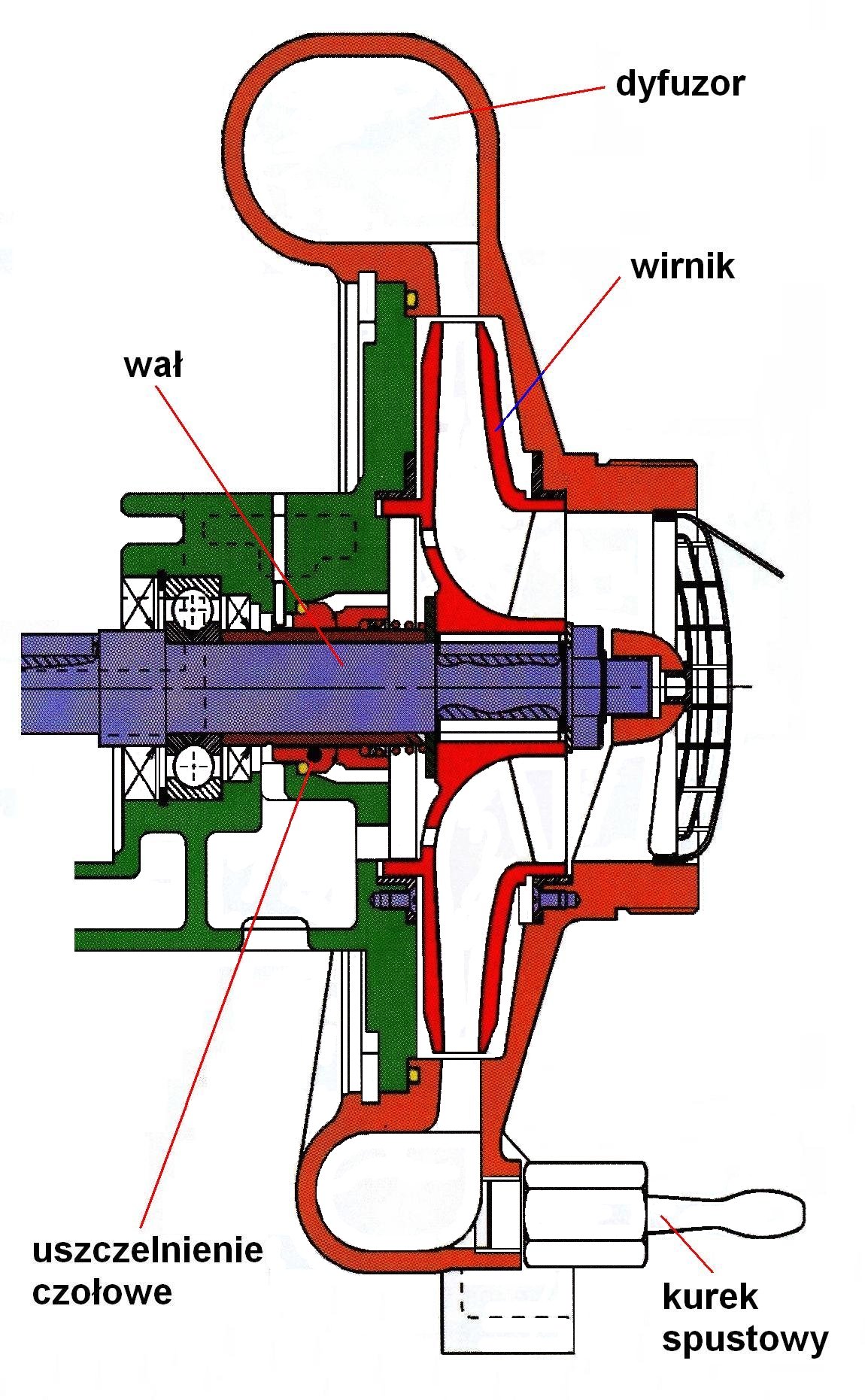 str. 8
BUDOWA I ZASADA DZIAŁANIA POMPY POŻARNICZEJ
WIDOK POMPY JEDNOSTOPNIOWEJ W PRZEKROJU(autopompa firmy Ziegler)
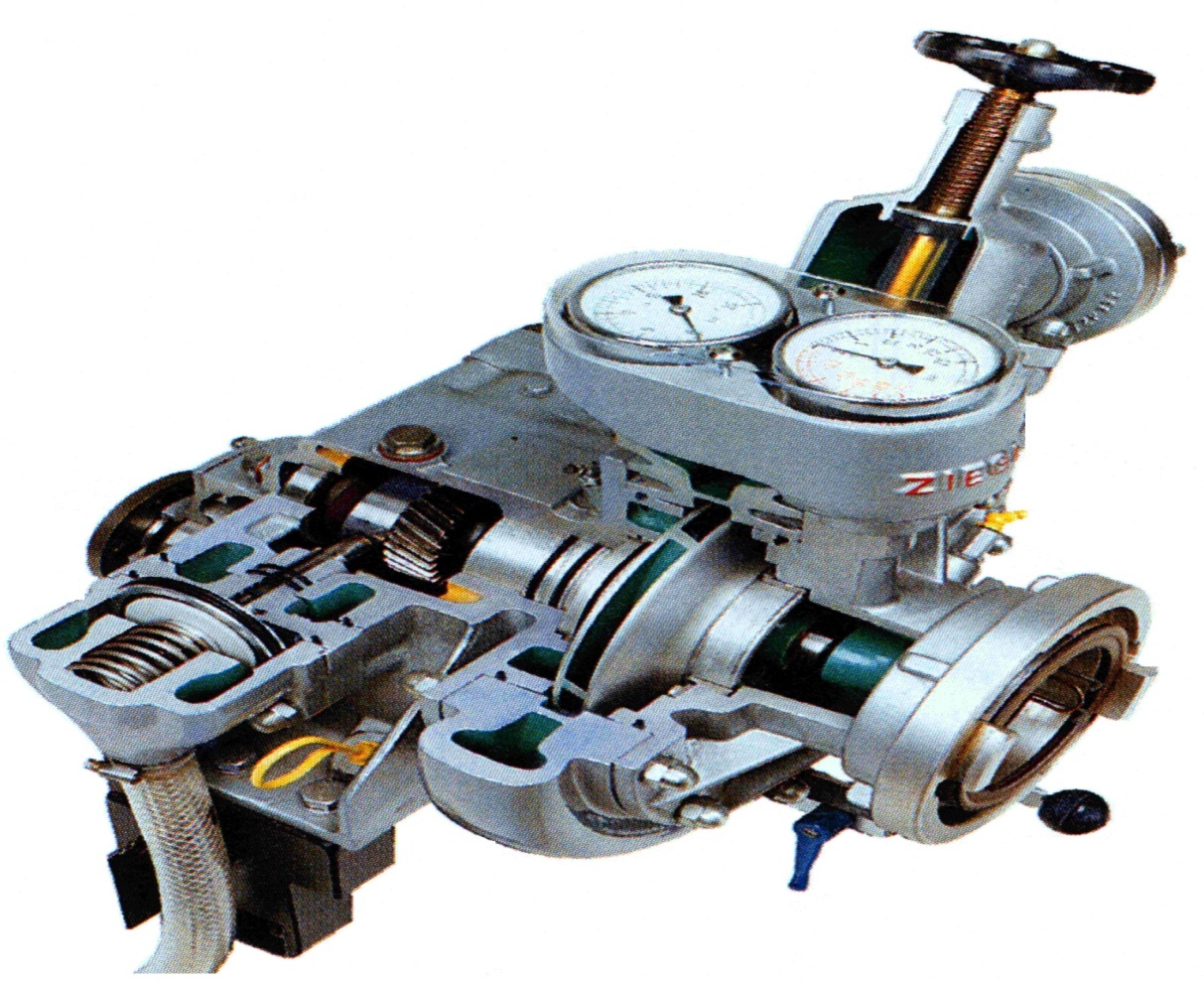 wirnik
dyfuzor
str. 9
BUDOWA I ZASADA DZIAŁANIA POMPY POŻARNICZEJ
Budowa pompy wielostopniowej
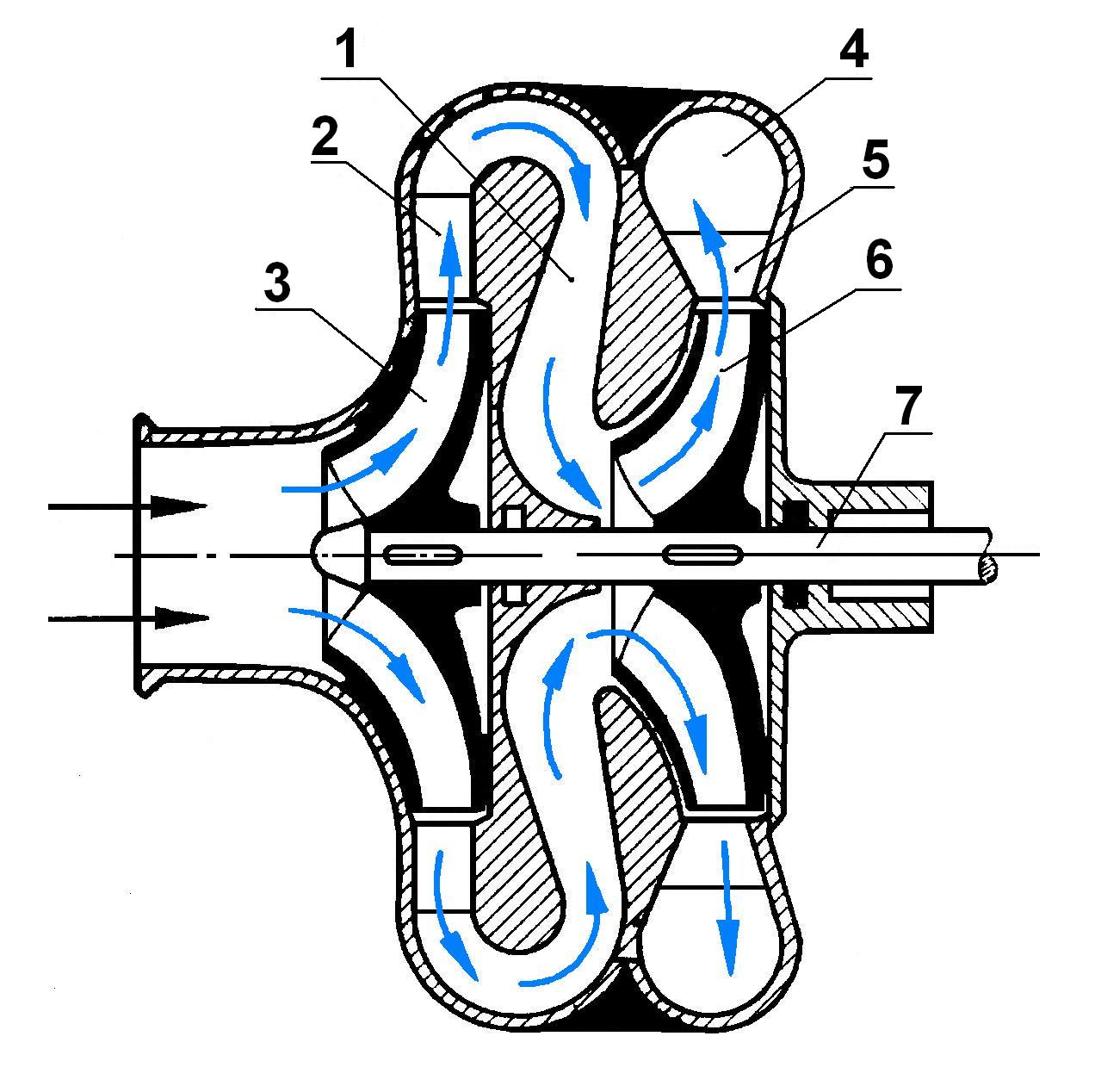 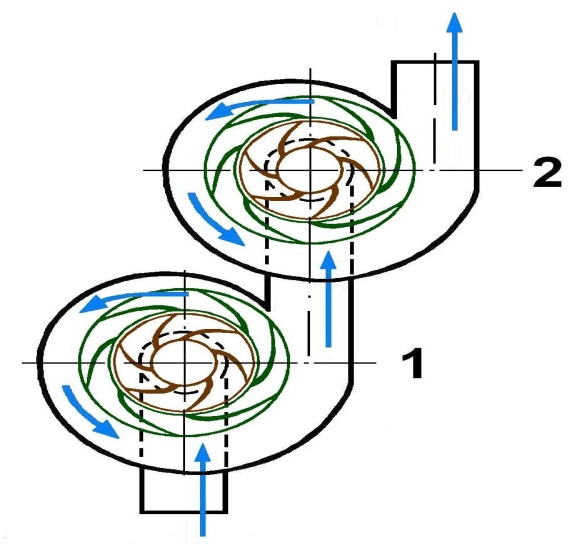 Schemat pompy dwustopniowej
1- kanał,
2- kierownica,
3- wirnik pierwszego stopnia,
4- kanał zbiorczy,
5- dyfuzor,
6- wirnik drugiego stopnia,
7- wał pompy,
8- kadłub pompy.
8
Zdjęcie 2
BUDOWA I ZASADA DZIAŁANIA POMPY POŻARNICZEJ
PRZEKRÓJ AUTOPOMPY DWUSTOPNIOWEJ
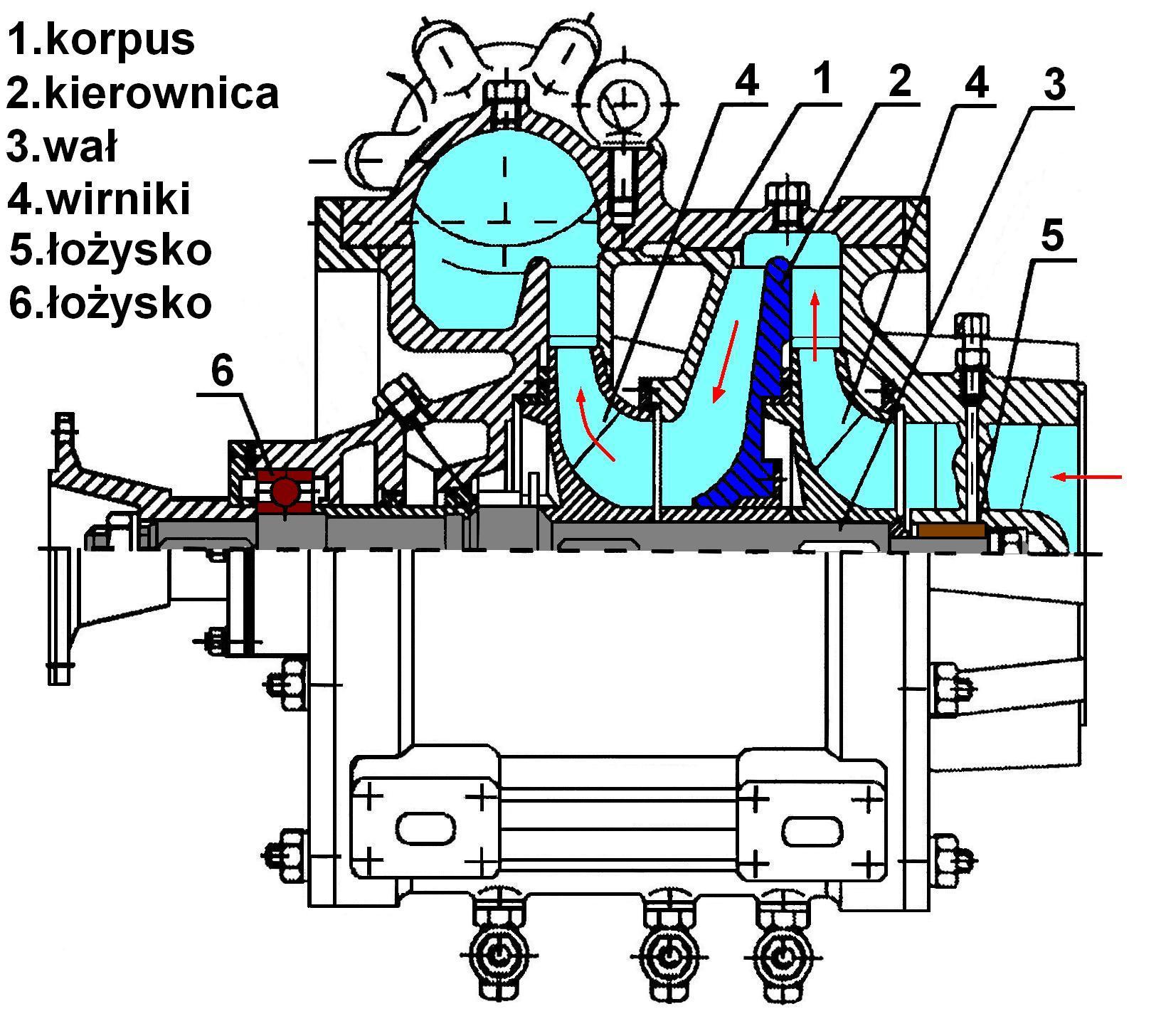 BUDOWA I ZASADA DZIAŁANIA POMPY POŻARNICZEJ
Wirnik
Wirnik pompy – jest elementem ruchomym pompy wirowej, wykonany ze stopów lekkich, należy do elementów wewnętrznych. Osadzony jest na wale pompy i służy do wprowadzania w ruch obrotowy napływającej wody. W zależności od liczby wirników osadzonych szeregowo na wale pompy rozróżnia się pompy jednostopniowe i wielostopniowe. 

Wirnik  może mieć konstrukcję zamkniętą i składa się wtedy z dwóch tarcz, między którymi znajdują się łopatki lub też może być otwarty- składa się wówczas z tarczy i łopatek.
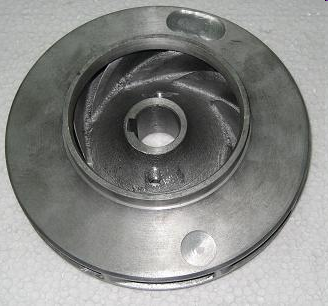 str. 12
BUDOWA I ZASADA DZIAŁANIA POMPY POŻARNICZEJ
Kierownica
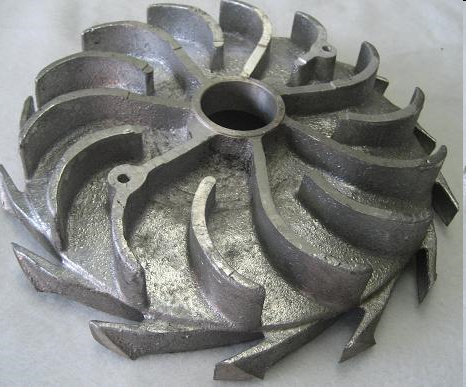 Kierownica pompy – jest elementem osadzonym nieruchomo w kadłubie pompy. Przyjmuje wodę z wirnika i kieruje ją do zaworów tłocznych. Przepływając przez kierownicę woda zmienia kierunek, wytraca szybkość przepływu a tym samym zwiększa się jej ciśnienie.
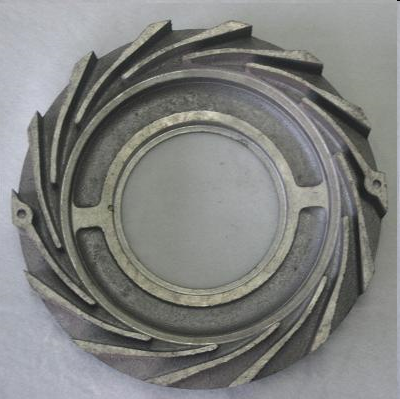 str. 13
BUDOWA I ZASADA DZIAŁANIA POMPY POŻARNICZEJ
W pompie odśrodkowej  rozróżnia się dwie strony:
- ssawną - tworzą je elementy, przez które przepływa woda aż do momentu opuszczenia przez nią zasięgu bezpośredniego działania łopatek wirnika;
- tłoczną- tworzą ją elementy, przez które przepływa woda począwszy od kierownicy pierwszego wirnika do wylotu z zaworów tłocznych.
BUDOWA I ZASADA DZIAŁANIA POMPY POŻARNICZEJ
Zasada działania pompy pożarniczej
Działanie pompy  wirowej odśrodkowej oparte jest na prawach dynamiki cieczy i polega  n a wytworzeniu różnicy ciśnień pomiędzy stroną ssawną (wlotem) i stroną tłoczną (wylotem) za pomocą ruchomej części pompy – wirnika.
Woda dopływa do wirnika pompy przez nasadę ssawną osiowo, gdzie trafia na jego łopatki, które podczas obrotu wywierają napór na wodę powodując jej przepływ. Woda wyrzucana jest z łopatek wirnika przy wykorzystaniu siły odśrodkowej. Wyrzucana woda robi miejsce nowej, która napływa w wyniku nacisku ciśnienia atmosferycznego na lustro wody.
Urządzenia zasysające w autopompach i motopompach
Rodzaje i przeznaczenie urządzeń zasysających
Rozwiązaniem problemu zassania wody przez pompę wirową odśrodkową jest zastosowanie urządzenia zasysającego, którego zadaniem jest wytworzenie próżni w układzie ssawnym pompy.

Rodzaje urządzeń zasysających:
 pompy strumieniowe,
 pompy objętościowo-tłokowe (trokomaty),
 pompy próżniowe.
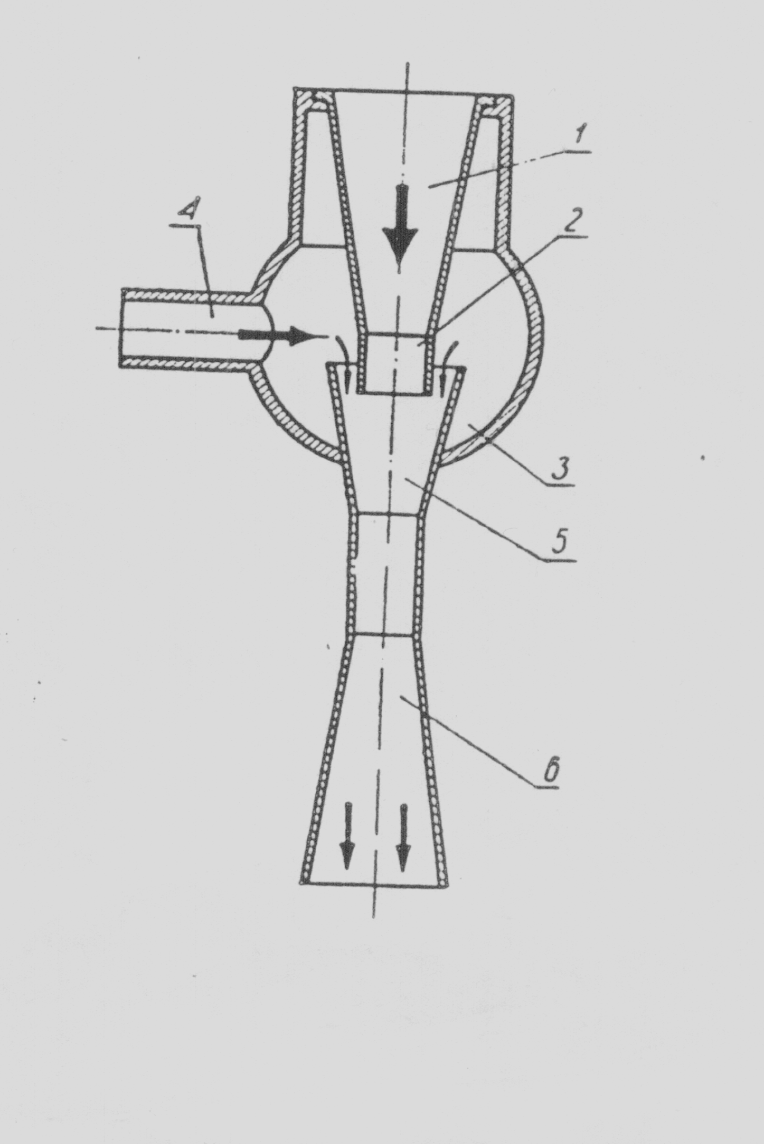 NASADA SSAWNA
AUTOPOMPY
Strumienica gazowa – czynnik roboczy- spaliny
Gaz (mieszanka paliwowo powietrzna lub spaliny) pod dużym ciśnieniem wypływającym z pyszczka 2 do komory 3 na skutek przewężenia pyszczka uzyskuje bardzo dużą prędkość. Porywa on cząstki powietrz z okolic dyszy 5 i powoduje spadek ciśnienia w całej komorze 3 otaczającej pyszczek. Ciśnienie atmosferyczne dążąc do wyrównania zaczyna wtłaczać powietrze przez otwór 4 zaopatrzony w rurkę, którego koniec znajduje się po stronie ssawnej pompy.
A
Zdjęcie 3
UKŁAD ZASYSAJĄCY AUTOPOMPY
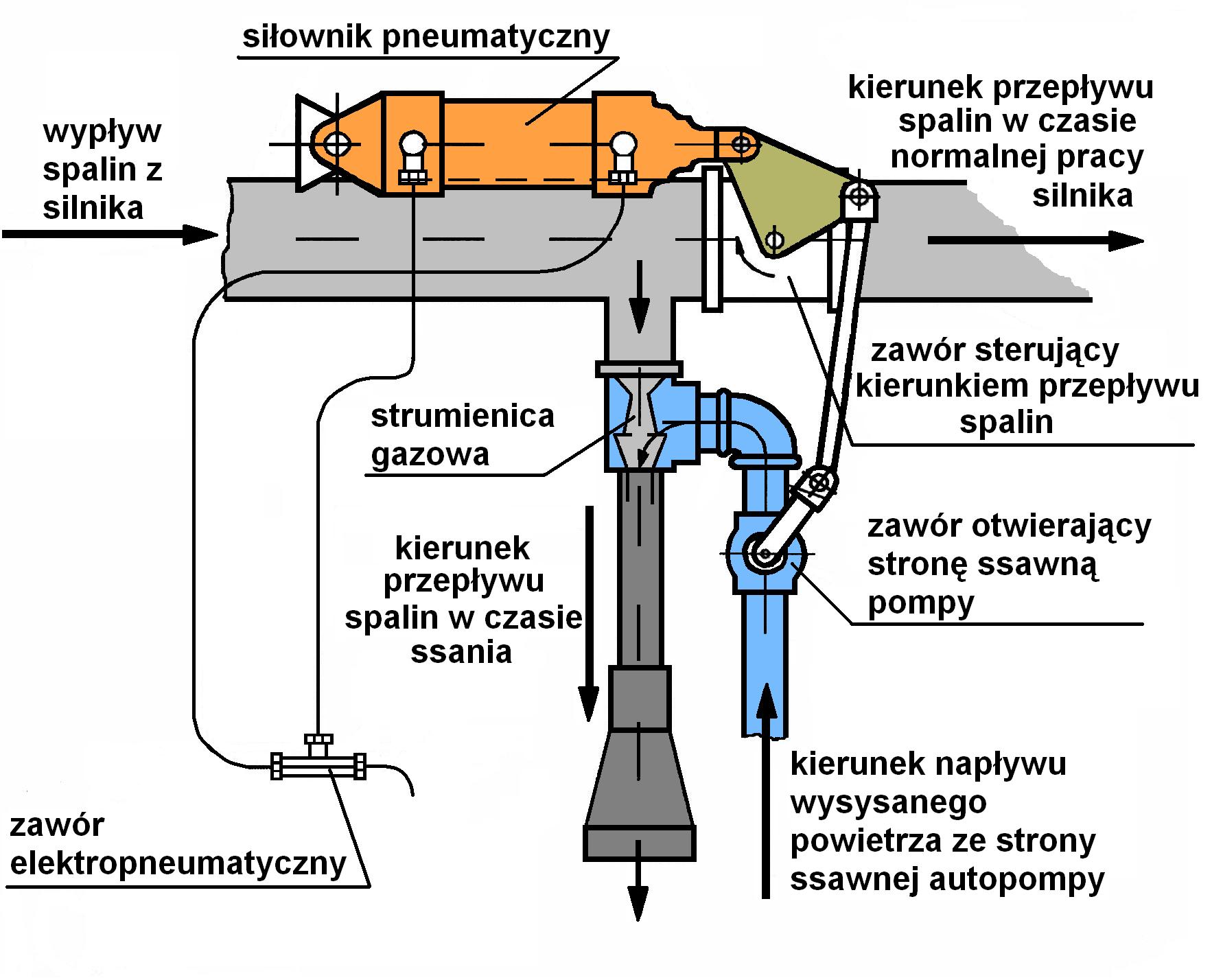 Pompa objętościowo- tłokowa (trokomat)
tłok
zawór tłoczny
zawór ssący
Przesunięcie tłoka do góry powoduje zwiększenie objętości przestrzeni między zaworami a denkiem tłoka (znajdujące się tam powietrze zostanie rozrzedzone i powstanie podciśnienie).
Zawór ssący się uchyli, natomiast tłoczny zamknie. Przesuwanie się z kolei tłoka ku dołowi spowoduje powstanie nadciśnienia (zawór ssący się zamknie, natomiast tłoczny się otworzy).Po paru ruchach tłoka na miejsce usuwanego powietrza wejdzie woda i wypełni całkowicie linię ssawną i pompę.
POMPA MEMBRANOWA (trokomaty-czynnik roboczy- powietrze)
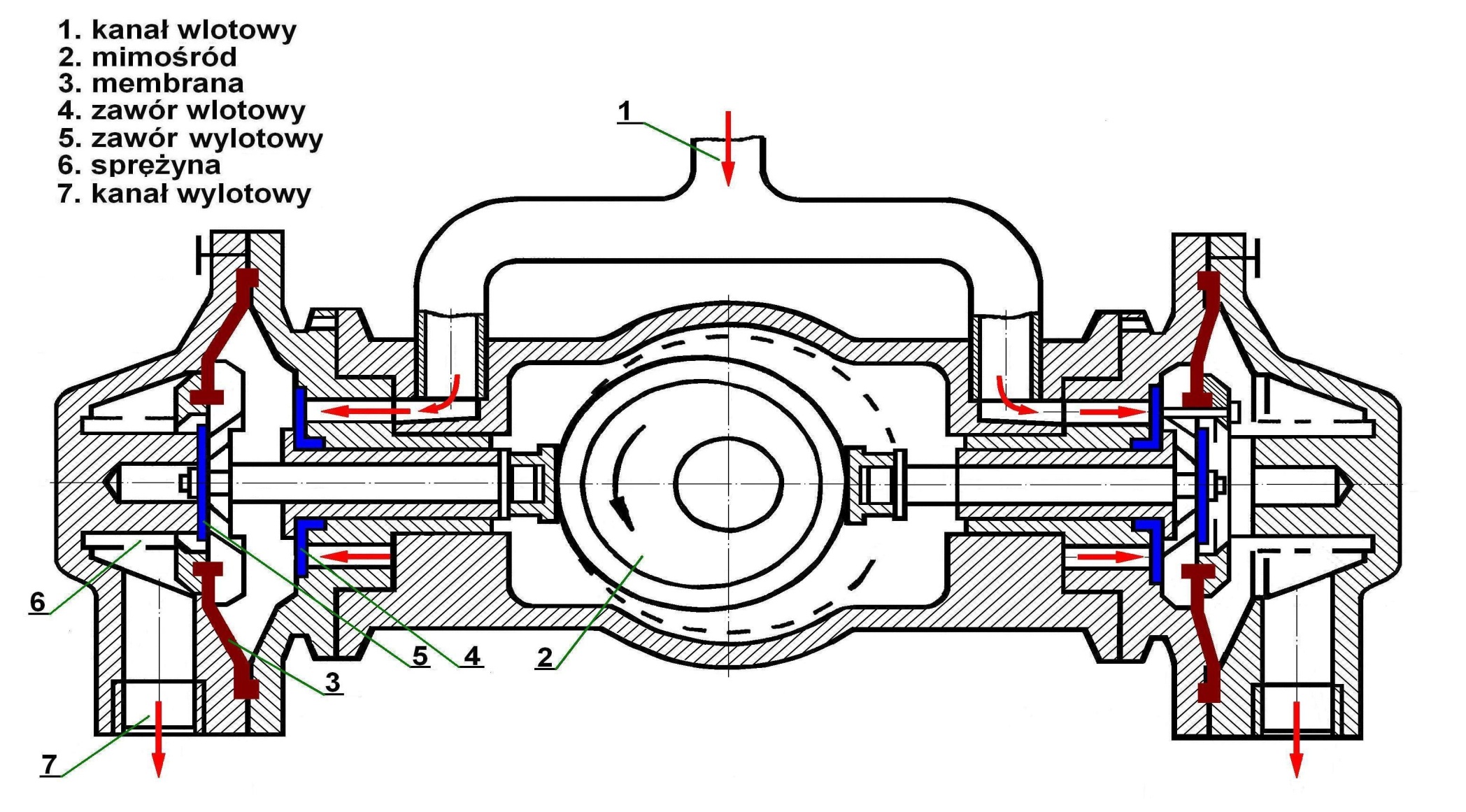 Zdjęcie 4
Pompa objętościowo- tłokowa (trokomat)
Trokomaty są obecnie stosowane w wielu nowoczesnych motopompach i autopompach pożarniczych. Są na stałe połączone z pompą, samoczynnie się włączają w momencie zaniku ciśnienia wody w pompie.
Pompa łopatkowa- próżniowa (mimośrodowa- suwakowa)
W przestrzeni o kształcie cylindra  znajduje się niecentrycznie ułożyskowany wirnik tak, że w górnej części prawie styka się z korpusem. W wielu szczelinach wirnika są rozmieszczone tak zwane łopatki które przy obrocie wirnika dzięki sile odśrodkowej swoimi zewnętrznymi krawędziami ślizgają się wzdłuż wewnętrznej powierzchni cylindra. W ten sposób tworzy się pomiędzy dwoma łopatkami przestrzeń tłoczenia , której objętość w trakcie obrotu ciągle się zmienia. Poprzez kanał dolotowy  powietrze wpływa do komory tłoczenia tak długo, aż tylna łopatka nie zamknie wejścia do kanału. W tym momencie strumień został zamknięty w komorze tłoczenia , która przy pompach próżniowych i ciśnieniowych posiada swoją największą objętość.
Jeżeli teraz komora ta oddala się coraz bardziej od kanału zasysania jej objętość staje się coraz mniejsza. Powietrze zamknięte w tej przestrzeni ulega sprężeniu a ciśnienie rośnie. Sprężanie trwa tak długo, aż ciśnienie w komorze sprężania przekroczy ciśnienie komory ciśnieniowej  i tam wypływa poprzez kanał ciśnieniowy . W niektórych konstrukcjach w kanałach ciśnieniowych znajdują się zawory wylotowe , które uniemożliwiają wydostanie się strumień powietrza z komory dopóki nie zostanie osiągnięte końcowe ciśnienie sprężania.
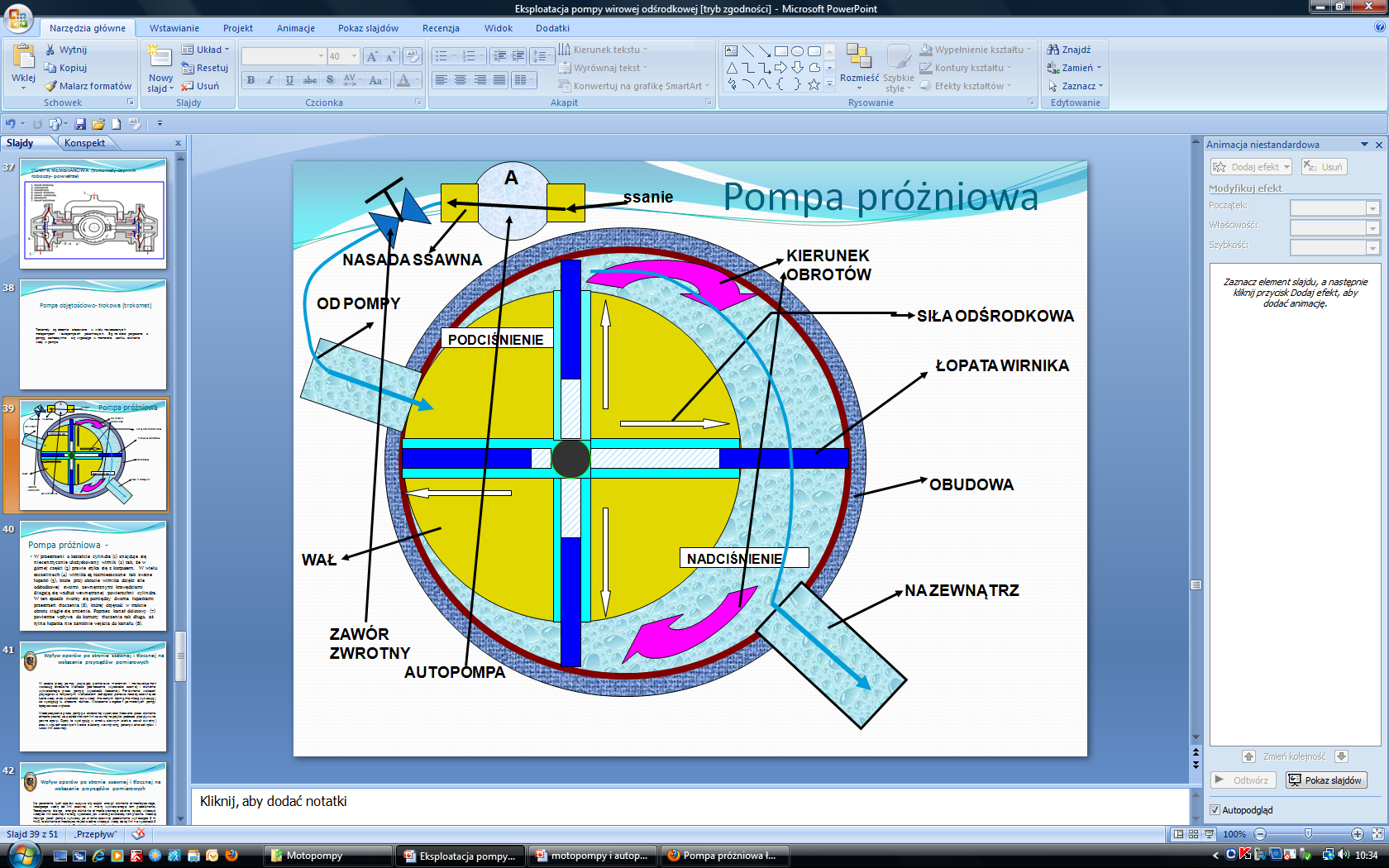 Zdjęcie 5
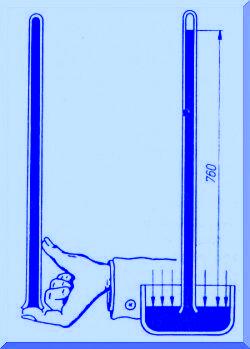 Zdjęcie 6
Teoria ssania
Doświadczenie Torricellego
Doświadczenie włoskiego matematyka i fizyka Ewangelisty Torricellego 
(1608-1647) wykonane w 1643 roku  potwierdzało istnienie ciśnienia atmosferycznego i określiło jego wartość liczbową. Doświadczenie to wykonane zostało w temperaturze 0oC na wysokości 0 m nad poziomem morza.
Do rurki jednostronnie zamkniętej o długości 1 m nalano rtęć, a następnie zamknięto otwarty koniec, który zanurzono w naczyniu wypełnionego rtęcią. Zanurzony koniec rurki został w naczyniu otwarty, tak że rtęć z rurki i w naczyniu mogła się połączyć. Rtęć w rurce o początkowej wysokości 1000 mm opadła do wysokości 760mm licząc od powierzchni rtęci w naczyniu do powierzchni rtęci w rurce. 
Można stwierdzić na podstawie przeprowadzonego doświadczenia że słup rtęci został zrównoważony wielkością ciśnienia atmosferycznego, gdyż w rurce nad powierzchnią rtęci powstała próżnia zwana próżnią Torricellego. Ciśnienie atmosferyczne, które odpowiada słupowi rtęci w wysokości 760 mm Hg w temperaturze 0oC jest jednostką ciśnienia, którą nazywamy atmosferą fizyczną i oznaczamy atm.
Jednostki
atmosfera fizyczna 

[atm]1 atm = 10,33mH2O = 760 mm Hg = 760Tr = 1,033 kG/cm2 =101325N/m2
Dla wygody dokonywanych obliczeń w technice wprowadzono pojęcie 

atmosfery  technicznej [atm] 

jednostki o wartości zbliżonej do atmosfery fizycznej wynoszącej:
1 atm = 1 kG/cm2 = 10 mH2O = 735,56 mm Hg = 98066 N/m2
Jednostki
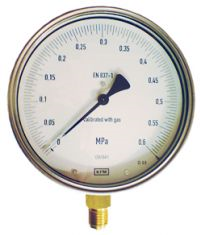 1 atm.= 10 m H2O = 1kG/cm2  =1 bar= 0,1 MPa.
1 m H2O = 0,1 atm. = 0,1kG/cm2 = 0,1 bar = 0,01 MPa.
1kG/cm2  = 1 atm. =1 bar = 10 m H2O = 0,1 MPa.
1 bar = 1 atm. = 1kG/cm2   =10 m H2O = 0,1 MPa.
1 MPa = 10 atm.= 10 bar = 10 kG/cm2  =100 m H2O 
10 atm. = 1 MPa.
10 bar. = 1 MPa.
10 kg/cm2 = 1 MPa.
10 m H2O = 0,1 MPa.
Teoria ssania
W pożarnictwie  dominuje woda jako czynnik zasadniczy , dlatego też do doświadczenia należy zastosować wodę zamiast rtęci.
Jeżeli rtęć  o ciężarze właściwym CHg= 13,6 G/cm3, utrzyma się w rurce na wysokości 760 mm= 76 cm, to woda, której ciężar właściwy wynosi CH2O= 1,0 G/cm3 winna utrzymać się na wysokości o tyle wyższej, ile razy ciężar właściwy rtęci jest większy od ciężaru właściwego wody, co można udowodnić matematycznie:
1 atm= 76 cm x 13,6 G/cm3 = 1033 cm H2O = 10,33 H2O = 101325 N/m ²
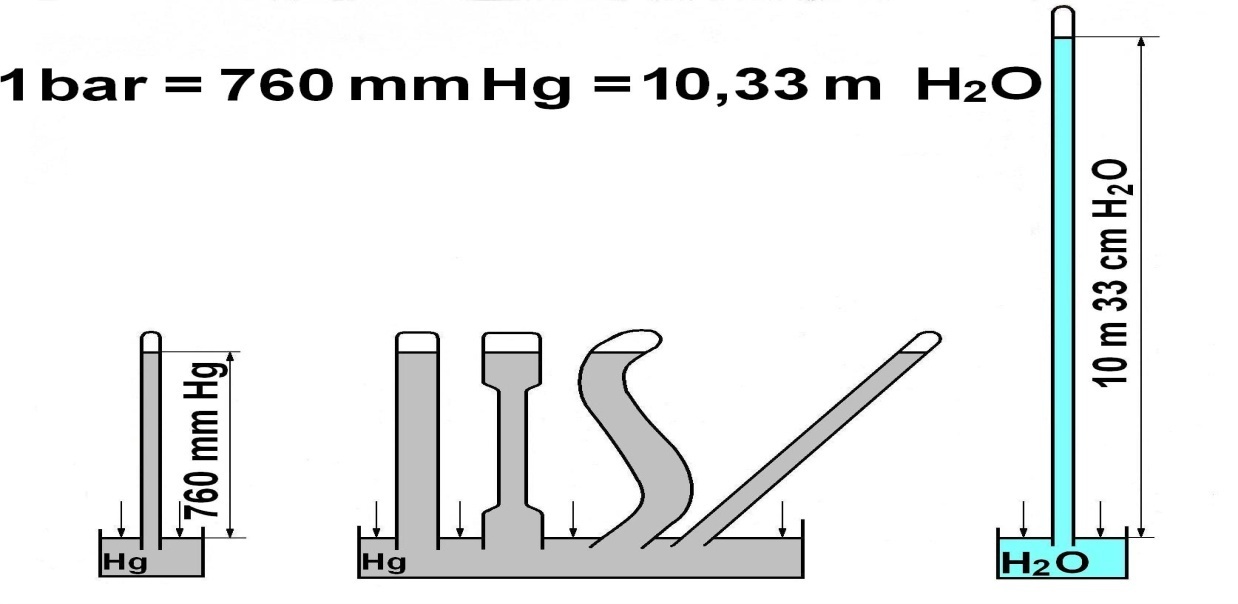 Teoria ssania
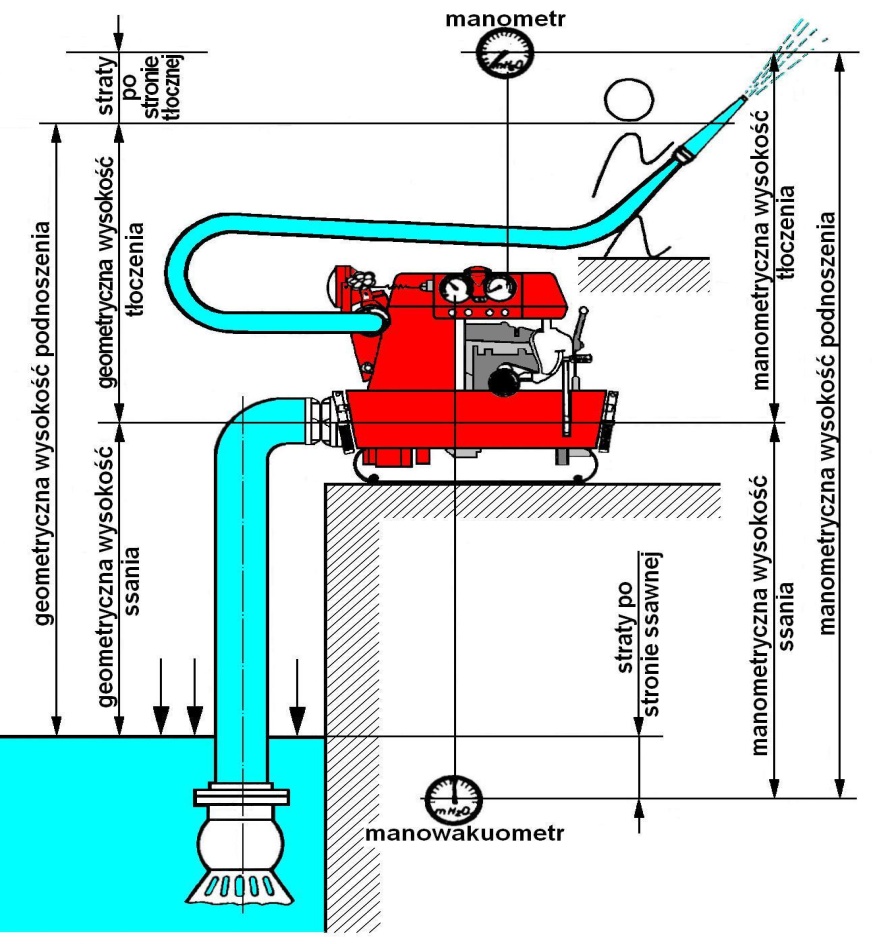 10,33 m
Teoretyczna wysokość ssania
Doświadczenie Torricellego można przeprowadzić w inny, bardziej praktyczny sposób. Gdy zastosujemy rurkę o długości 10,5 m i podłączymy do niej urządzenie zasysające , to działając w warunkach 0 m n.p.m. i =+4°C będziemy mogli podnieść wodę na wysokość 10,33 m.
Zdjęcie 7
Praktyczna wysokość ssania
Praktyczna wysokość ssania zwana rzeczywistą wysokością ssania jest wielkością zmienną, zależną od:
ciśnienia atmosferycznego, które w zależności od wysokości położenia w stosunku do poziomu morza oraz od warunków atmosferycznych jest różne
temperatury zasysanej wody. Wzrost temperatury wody przy stałej wartości wytwarzanej próżni w  wężu ssawnym, powoduje wzrost wartości ciśnienia pary, co ostatecznie prowadzi do zmniejszenia praktycznej wysokości ssania
wielkości siły tarcia w czasie przepływu wody (gładkość powierzchni wewnętrznej węży, długość i średnica węży ssawnych, prędkość przepływu wody w linii ssawnej, sposobu ułożenia linii ssawnej, szczelność pompy i węży ssawnych)
Przy ciśnieniu atmosferycznym równym 760 mm Hg na poziomie morza i określona warunkami technicznymi dla pomp przy temperaturze wody 15oC
praktyczna wysokość ssania wynosi 7,5 m.
Wysokość ssania
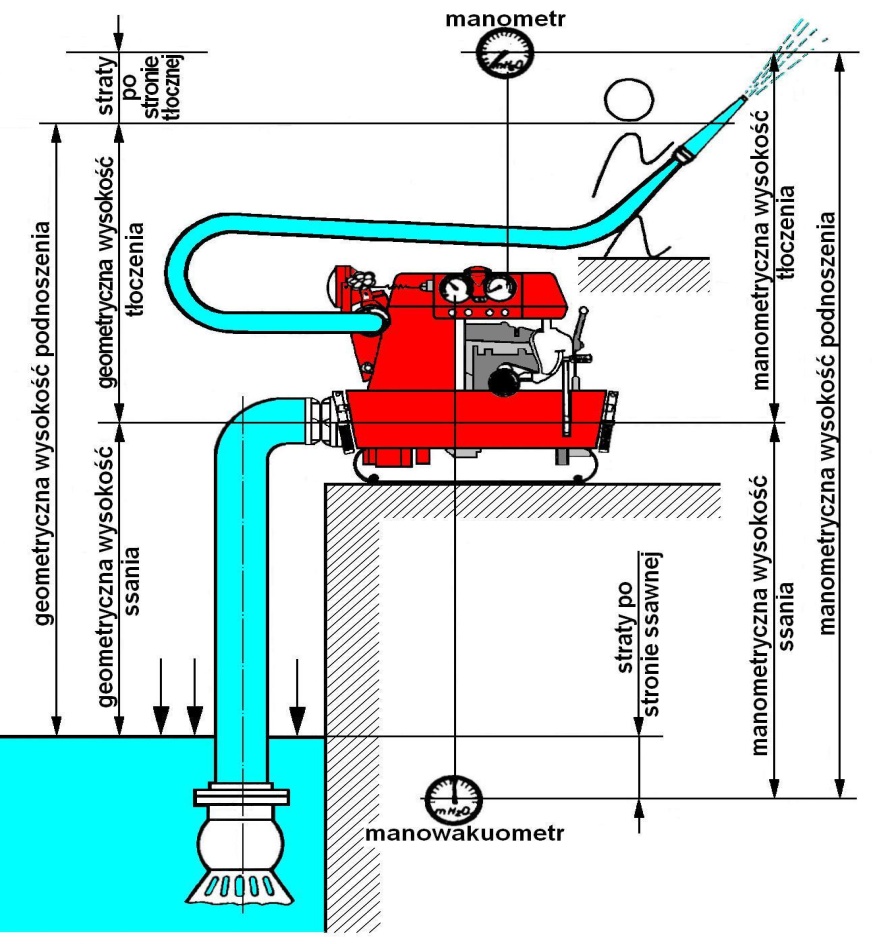 geometryczna - rzeczywista odległość pionowa między lustrem wody a osią nasady ssawnej pompy mierzona w metrach 



manometryczna - wysokość ssania odczytana na wakuometrze podczas pracy pomp, wyrażona w metrach słupa wody. Po zatrzymaniu pracy pompy manometryczna wysokość ssania równa jest geometrycznej wysokości ssania ze względu na brak oporów przepływu.
Zdjęcie 8
OŚRODEK SZKOLENIA KW PSP W OLSZTYNIE
Oznaczenia wysokości ssania
Wysokość tłoczenia
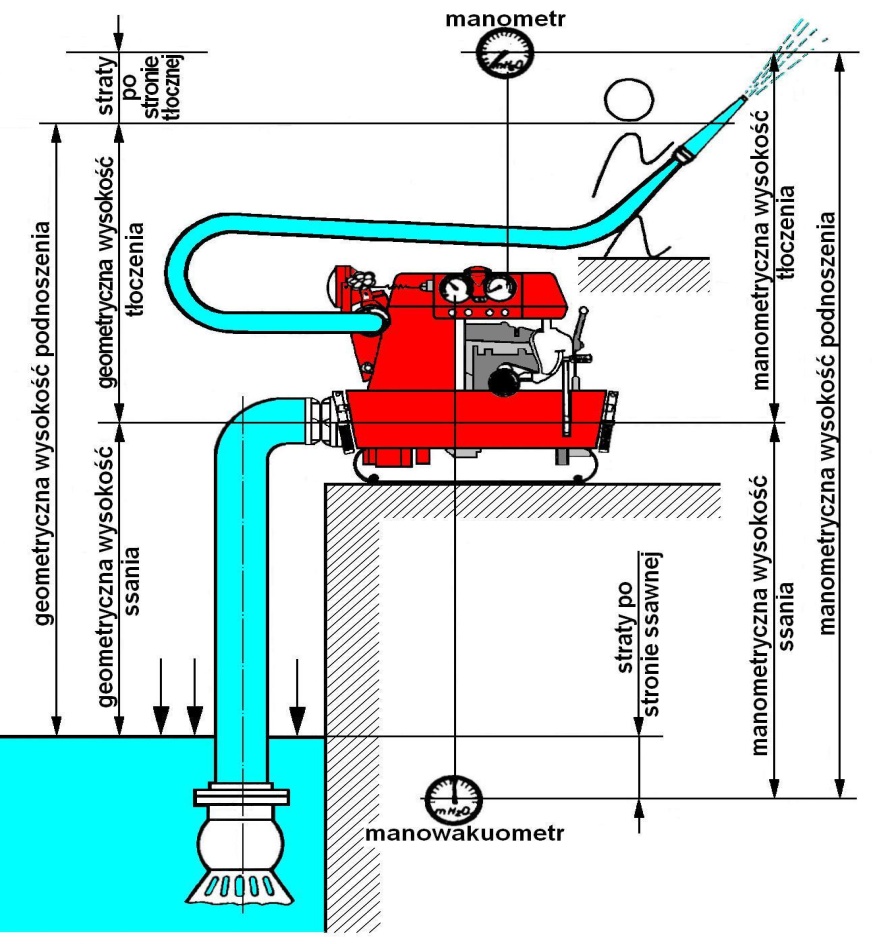 geometryczna - rzeczywista odległość pionowa między osią nasady ssawnej pompy a punktem najwyższego rzutu wody, mierzona w metrach.



manometryczna - wysokość ciśnienia odczytana na manometrze podczas pracy pomp wyrażona, w metrach słupa wody
Zdjęcie 9
Wysokość podnoszenia
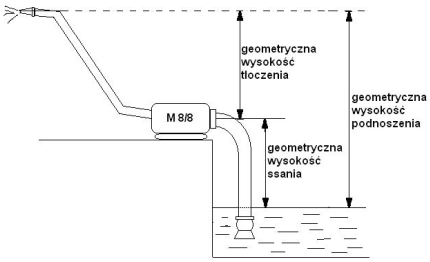 geometryczna - suma geometrycznej wysokości ssania i tłoczenia, wyrażona w metrach,

manometryczna - suma manometrycznej wysokości ssania i tłoczenia wyrażona w metrach słupa wody.
Pojęcia "tłoczenia" i "podnoszenia" różnią się ponieważ zgodnie z definicją - podnoszenie jest sumą wysokości ssania i tłoczenia .
OŚRODEK SZKOLENIA KW PSP W OLSZTYNIE
Układ przyrządów pomiarowych stosowany w aktualnie  produkowanych pojazdach pożarniczych.
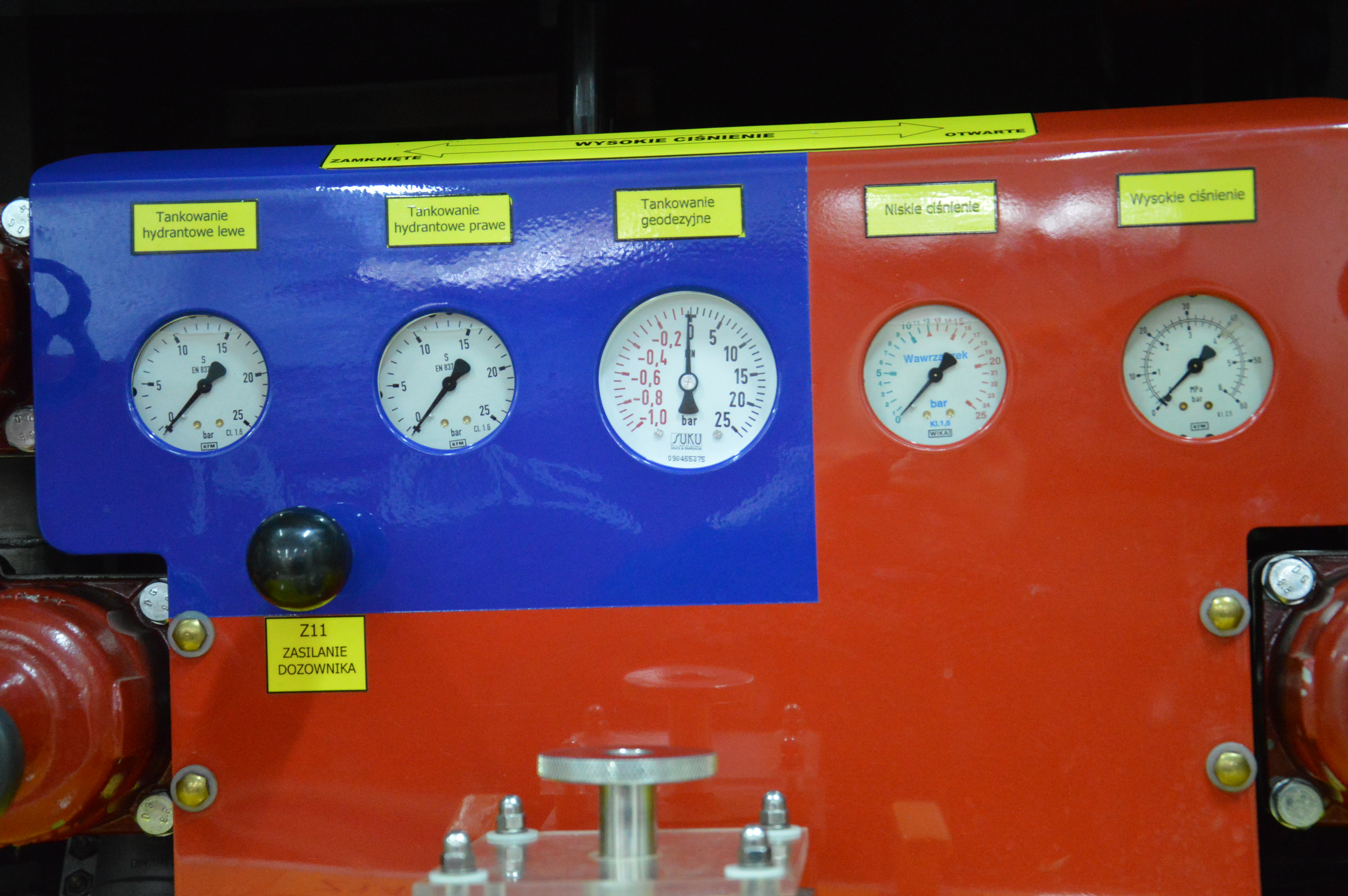 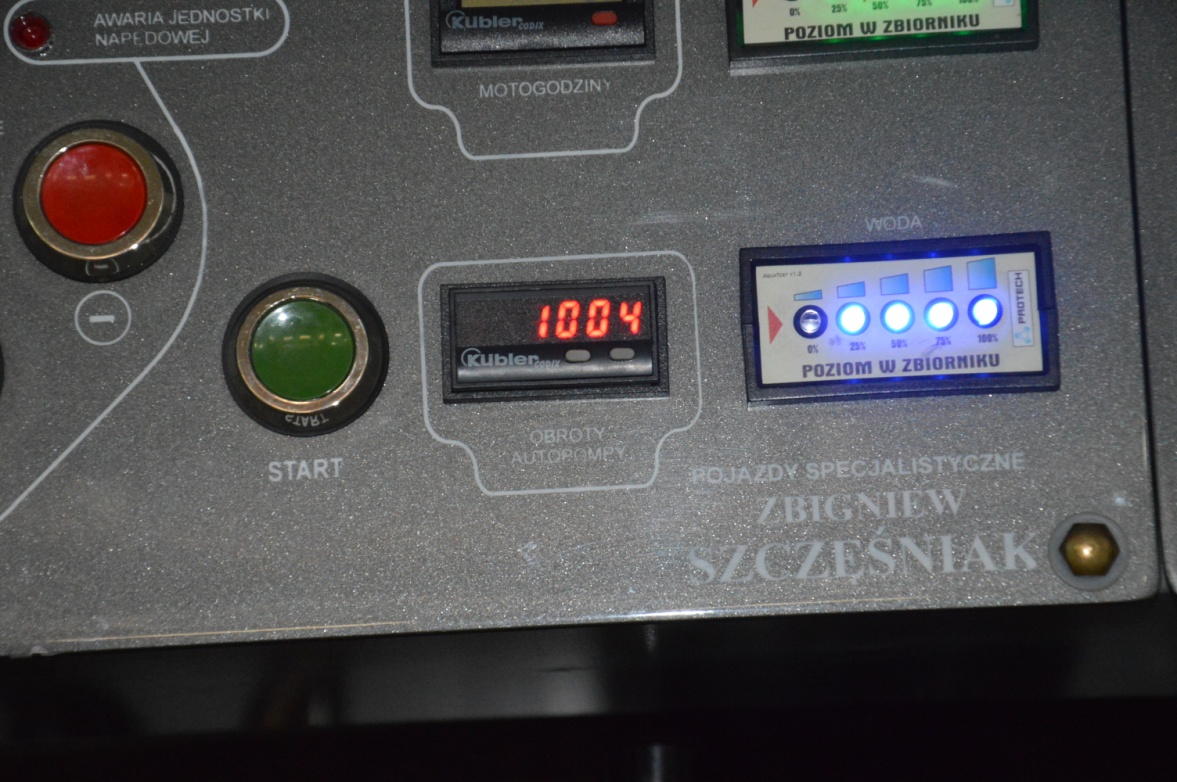 Przyrządy kontrolno pomiarowe
autopomp i motopomp
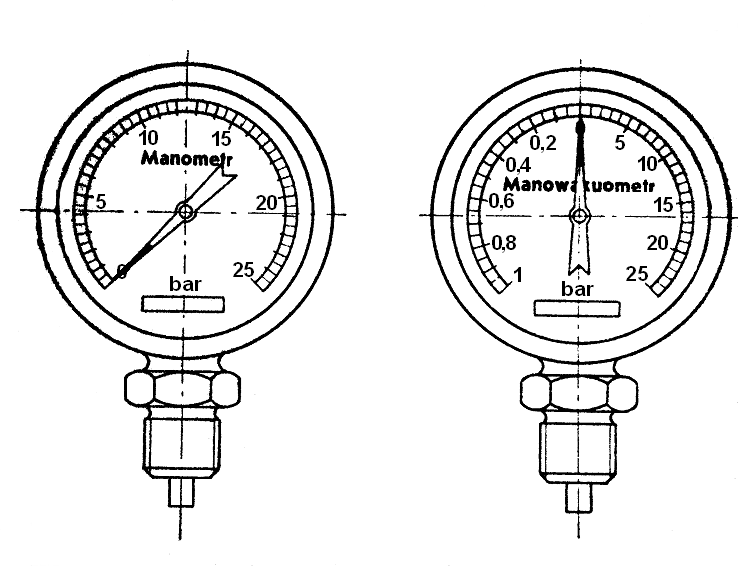 Podstawowymi przyrządami pomiarowymi określającymi pracę pompy są manometr (ciśnieniomierz) i manowakuometr (ciśnieniopróżniomierz).
Przyrządy pomiarowe autopomp i motopomp
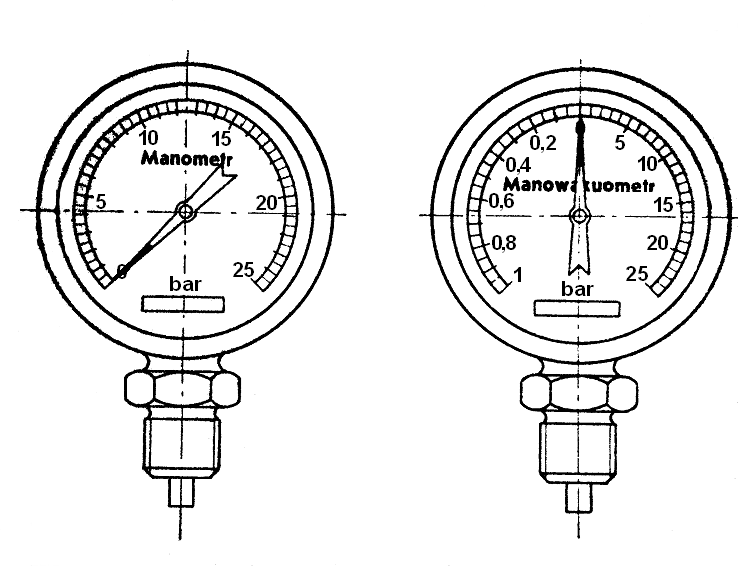 Manowakuometr ma dwie skale na jednej tarczy, od punktu ,,0” w lewo podziałka wyskalowana jest od 0- 10 m H2O dla wskazania wielkości próżni (sumy oporów po stronie ssawnej); natomiast od punktu ,,0” w prawo podziałka wyskalowana jest od 0- 250 m H2O) i służy do wskazań ciśnienia doprowadzanego do pompy.
Wskaźniki będą wychylały się w lewo przy poborze wody z zewnątrz lub przy zatkaniu strony ssawnej pompy. Wychylenie w wskaźników w prawo będzie następowało wówczas gdy woda będzie wprowadzona do pompy pod pewnym ciśnieniem, którego wielkość wskaże wychylenie wskazówki (praca z hydrantu, przetłaczanie).
Przyrządy pomiarowe autopomp i motopomp
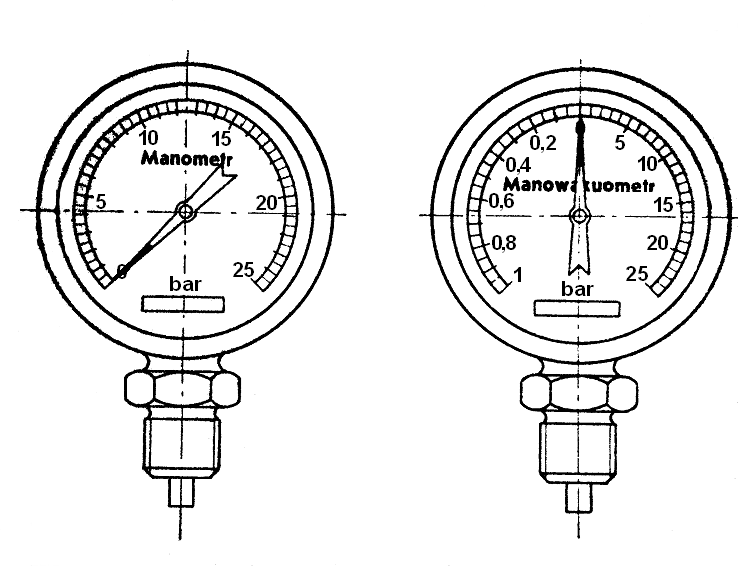 Manometr- posiada tarczę wyskalowaną od 0- 250 m H2O i wskazuje wielkość nadciśnienia wytworzonego w pompie
Przygotowanie stanowisk wodnych pomp pożarniczych
Stanowisko wodne jest to miejsce ustawienia pompy (samochodu gaśniczego) i miejsce pracy kierowcy-mechanika. Stanowisko to ustawione jest przy punkcie czerpania wody, czyli miejscu poboru wody dla potrzeb akcji gaśniczej.
Ustawienie pompy (samochodu gaśniczego) na stanowisku wodnym może odbywać się w miejscach uprzednio przygotowanych (stałych) lub nieprzygotowanych (doraźnych).
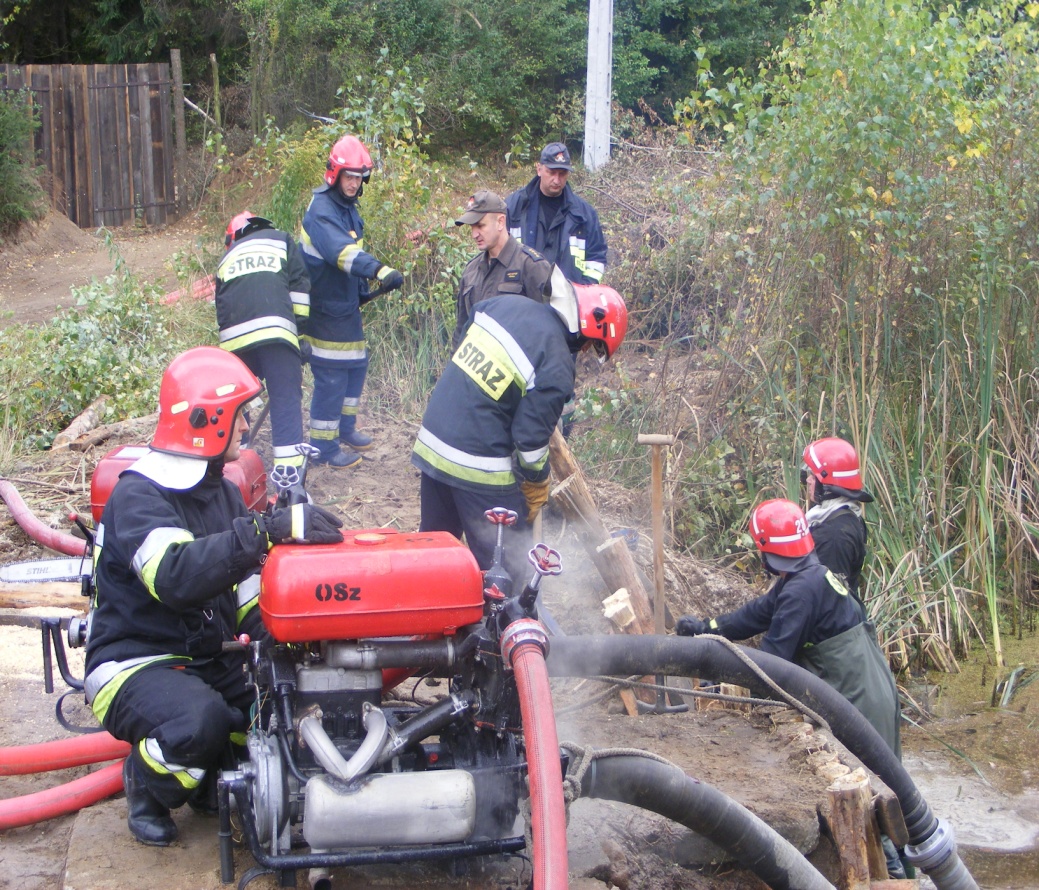 Przygotowanie stanowisk wodnych pomp pożarniczych
Uwagi dotyczące budowy i obsługi stanowiska wodnego
Za prawidłową budowę i obsługę stanowiska wodnego
odpowiedzialny jest kierowca- mechanik obsługujący pompę pożarniczą.
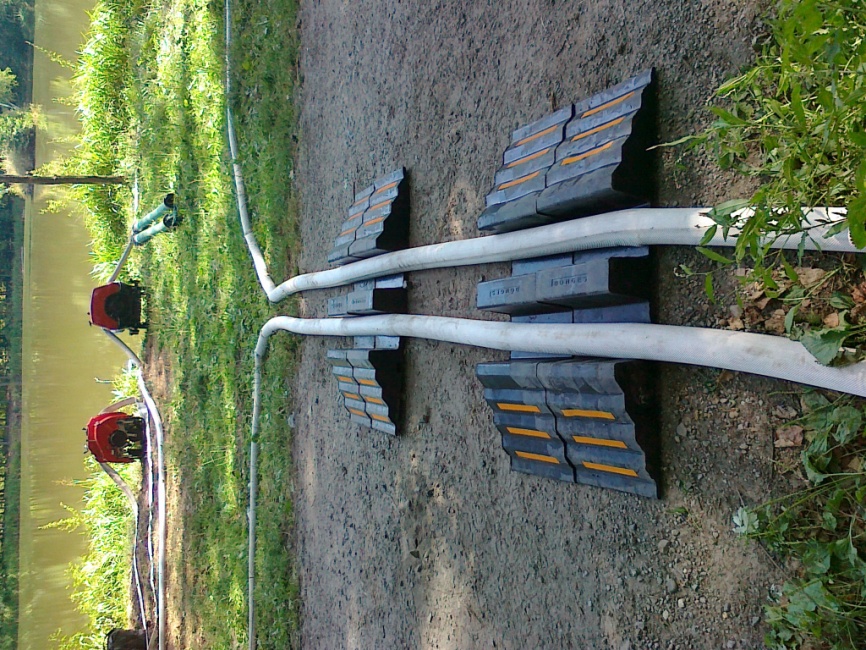 Przy wyborze miejsca oraz podczas pracy na 
stanowisku wodnym należy uwzględniać: 

 dogodny dojazd i warunki pracy sprzętu i ludzi;
 możliwość takiego rozwoju pożaru, który mógłby
    stwarzać bezpośrednio zagrożenie dla stanowiska
    wodnego,
Przygotowanie stanowisk wodnych pomp pożarniczych
Podstawowe uwarunkowania przy budowie stanowiska wodnego
miejsce to musi zapewniać możliwość poboru wody w sposób ciągły 
    bez zakłóceń ;
 głębokość ssania nie powinna przekraczać 5 m , w najbardziej
    niekorzystnych  warunkach poboru wody;
 miejsce to musi  zapewniać dobre odprowadzenie gazów
    spalinowych
 pompa musi być usytuowana poziomo jak najbliżej  lustra wody;
 pobór wody może odbywać się w  miejscu, gdzie nie jest ona
    spiętrzona (stopnie wodne, kaskady);
Przygotowanie stanowisk wodnych pomp pożarniczych
Podstawowe uwarunkowania przy budowie stanowiska wodnego

 do nasady ssawnej należy podłączyć odpowiednią ilość  węży
    ssawnych zabezpieczonych linką;
 zmontowaną linię ssawną należy tak ułożyć aby nie powstawały
    kolana czy też ostre zagięcia;
 smok ssawny powinien znajdować się 15 – 13 cm poniżej lustra
    wody licząc od jego górnych otworów;
 przy poborze wody zanieczyszczonej smok  musi mięć kosz
    smoka ssawnego;
 przy poborze wody o ukierunkowanym przepływie linia ssawna 
    powinna być ułożona pod prąd płynącej wody.
ZALEŻNOŚĆ GŁEBOKOŚCI SSANIA OD TEMPERATURY WODY
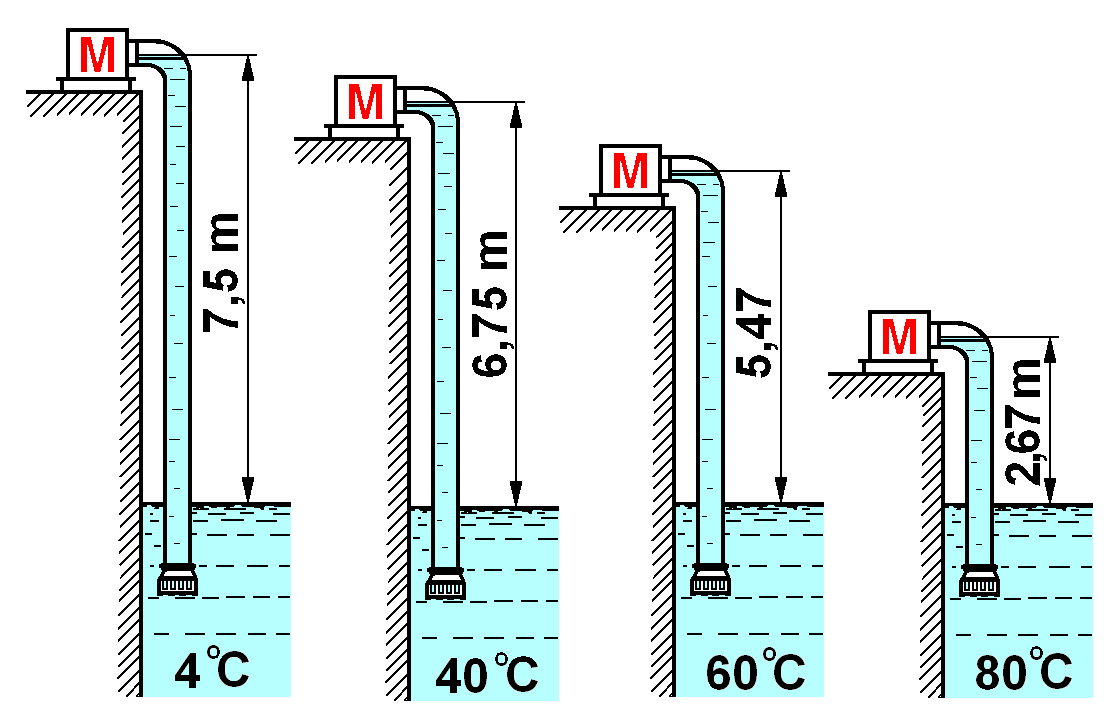 Charakterystyka pomp wirowych odśrodkowych
ZALEŻNOŚĆ PARAMETRÓW PRACY POMPY ODŚRODKOWEJ OD WYSOKOŚCI SSANIA
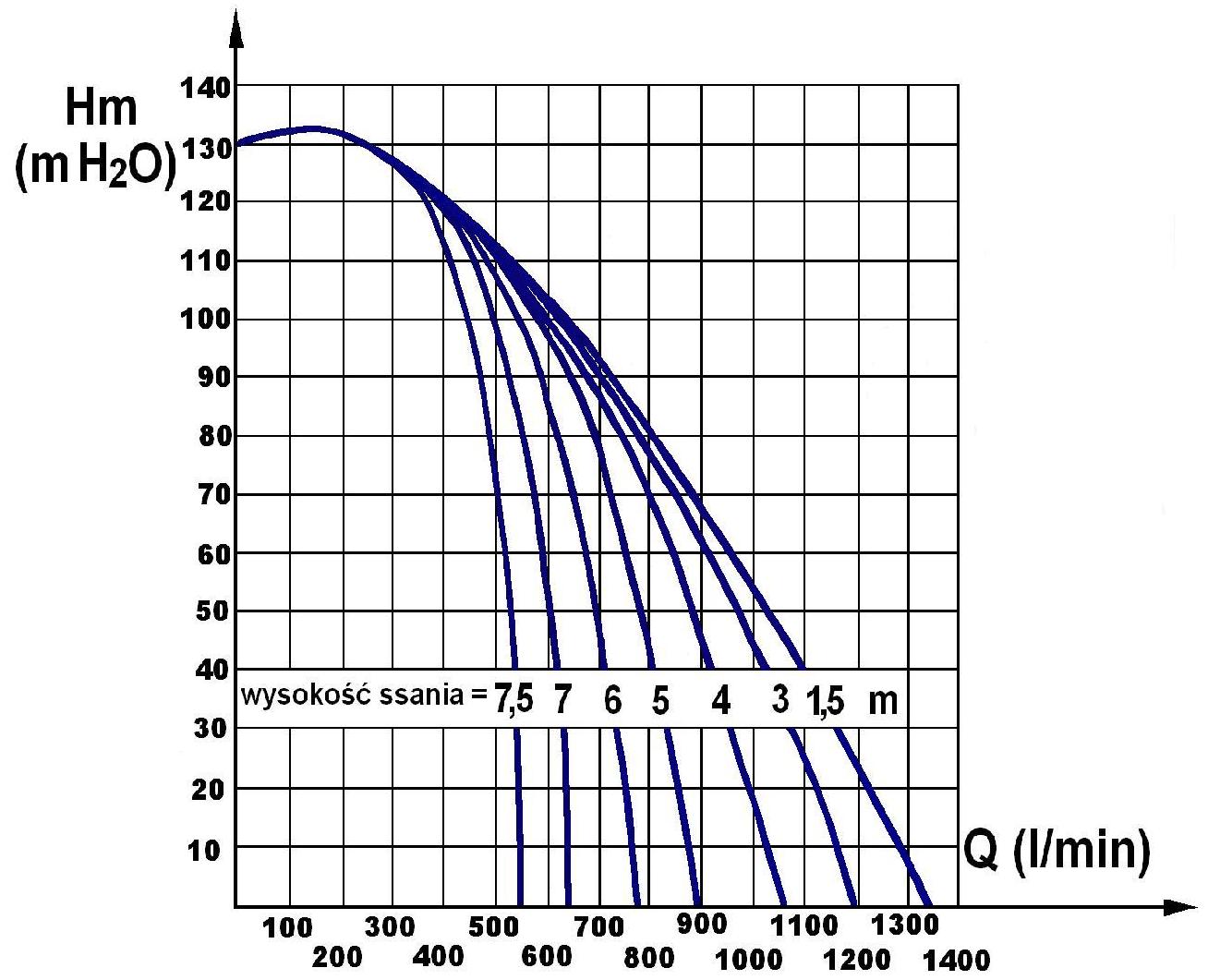 Zdjęcie 10
W miarę wzrostu wysokości ssania wydajność maleje i przy głębokości ssania 7,5m spada prawie 40%(ciśnienie pozostaje bez zmian).
Zjawisko kawitacji
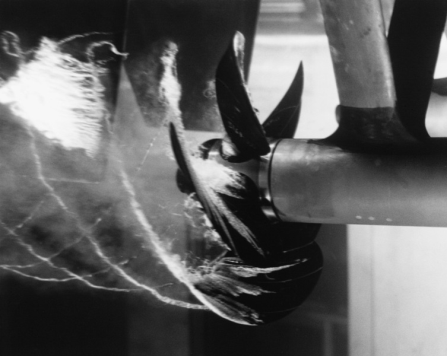 Kawitacją nazywamy zjawisko wywołane miejscowym spadkiem ciśnienia w obszarze płynącej cieczy poniżej wartości krytycznej, bliskiej ciśnieniu parowania cieczy przy danej temperaturze i polegającej na tworzeniu się pęcherzyków parowo-gazowych w miejscach najniższego ciśnienia oraz na ich zanikaniu w strefie wyższego ciśnienia. Zanikanie pęcherzyków parowo-gazowych następuje gwałtownie w czasie krótszym od 0,001 sekundy i ma charakter implozji. Napływająca z dużą prędkością w miejsce pęcherzyków ciecz może osiągnąć ciśnienie rzędu 350 MPa. W miejscu znikania, przy ściance następuje charakterystyczne niszczenie materiału konstrukcyjnego pompy, objawiające się w postaci kawern (wżerów) i porów o głębokości dochodzącej nawet do kilkunastu milimetrów.
Zdjęcie 11
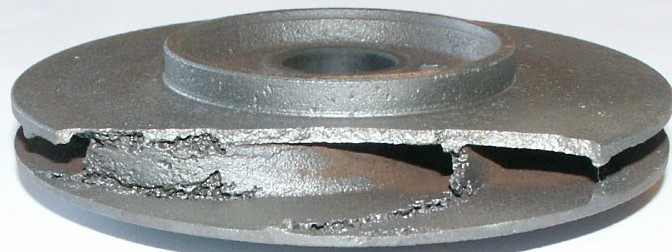 Zdjęcie 12
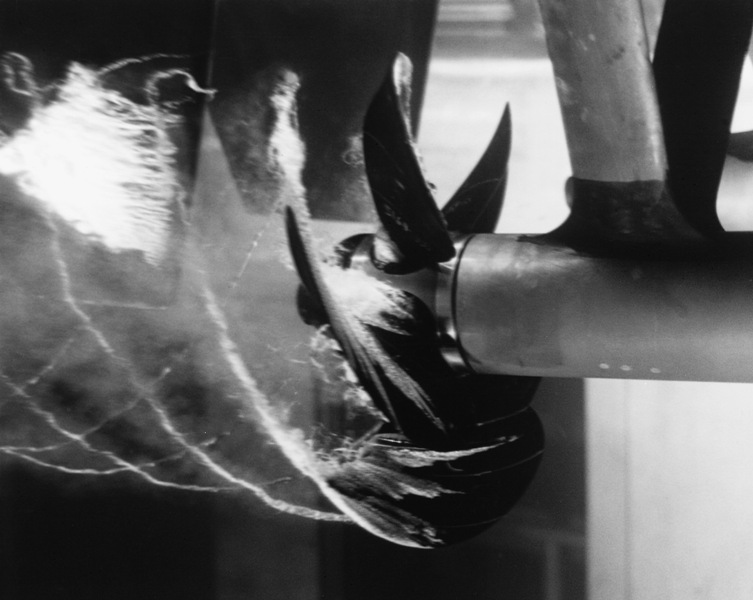 Przyczyny kawitacji
zbyt duża wysokość ssania,
 zbyt duża wysokość linii ssawnej,
 zbyt duża prędkość obrotowa wirnika,
 przekroczenie nominalnej wydajności pompy.
Sposoby uniknięcia kawitacji

eksploatowanie w pobliżu nominalnej wydajności,
unikanie pracy pompy przy wolnym wypływie, wywołującym spadek
   wysokości podciśnienia,
 unikanie  nadmiernych oporów przepływu w linii ssawnej, powodem
    wzrostu oporów w przewodzie ssawnym może być zanieczyszczenie
    smoka bądź kosza ssawnego.
 zabezpieczenie przed nieprzewidzianym zwiększeniem prędkości
   obrotowej pompy.
PARAMETRY PRACY POMPY ODŚRODKOWEJ
Hm=ƒ(Q)
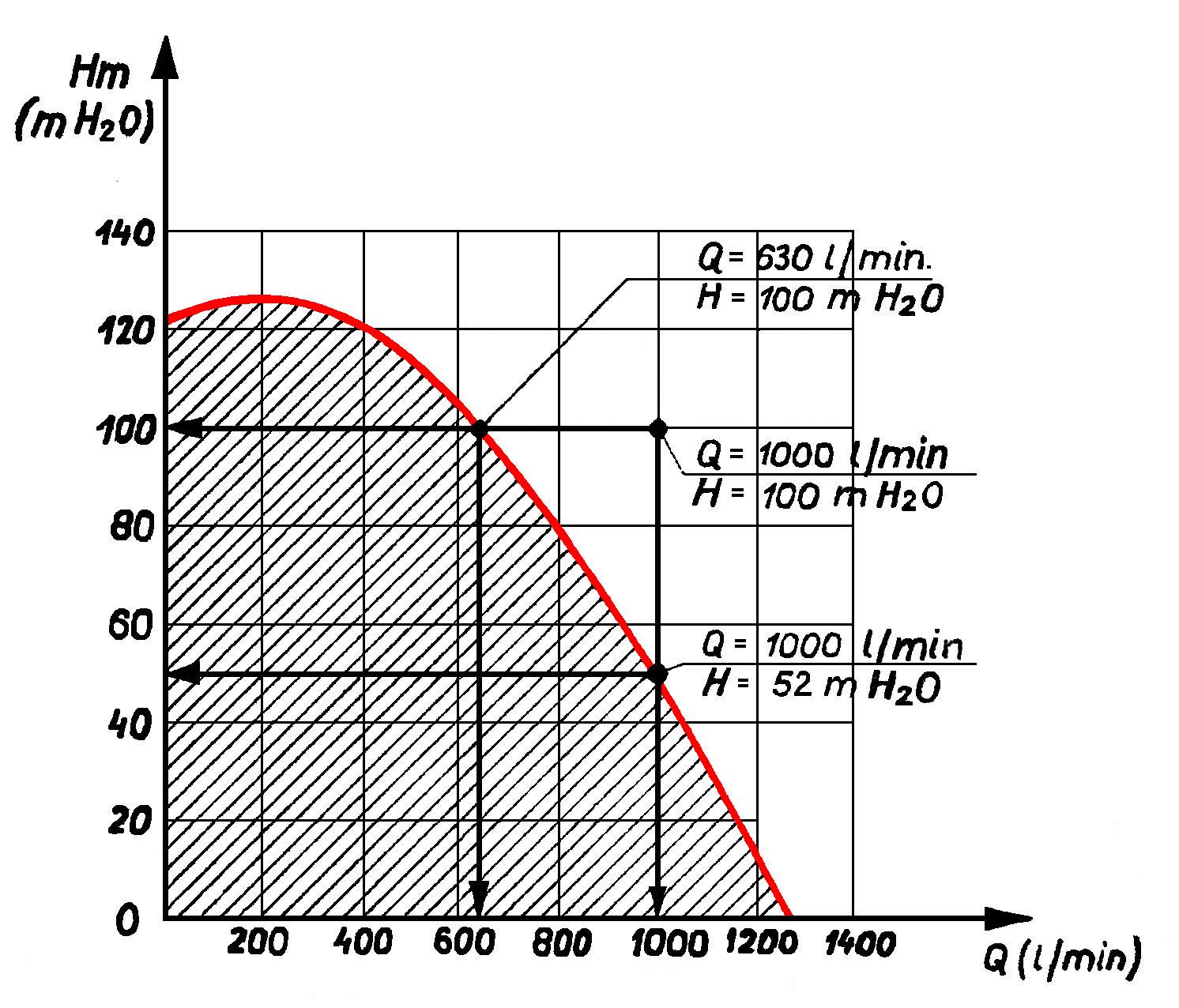 KAWITACJA
Ciśnienie tłoczenia Hm jest funkcją wydajności pompy f(Q) wzrost ciśnienia powoduje sadek wydajności i odwrotnie przy stałych prędkościach obrotowych wirnika !!!
Wpływ obrotów silnika na  charakterystykę pompy
Istnieje ścisła współzależność między wydajnością i ciśnieniem pompy. Zmiany te zależą od wartości obrotów silnika. Każdy wzrost, lub spadek obrotów silnika powoduje wzrost lub spadek obu parametrów. Zmiany te w zakresie wydajności odbywają się proporcjonalnie do zmiany obrotów, a w zakresie ciśnienia zmieniają się w sposób proporcjonalny lecz w drugiej potędze. 
Oznacza to, że jeśli np. obroty wzrosną dwukrotnie to wydajność wzrośnie dwukrotnie, natomiast ciśnienie czterokrotnie
WSKAZANIA URZĄDZEŃ POMIAROWYCH
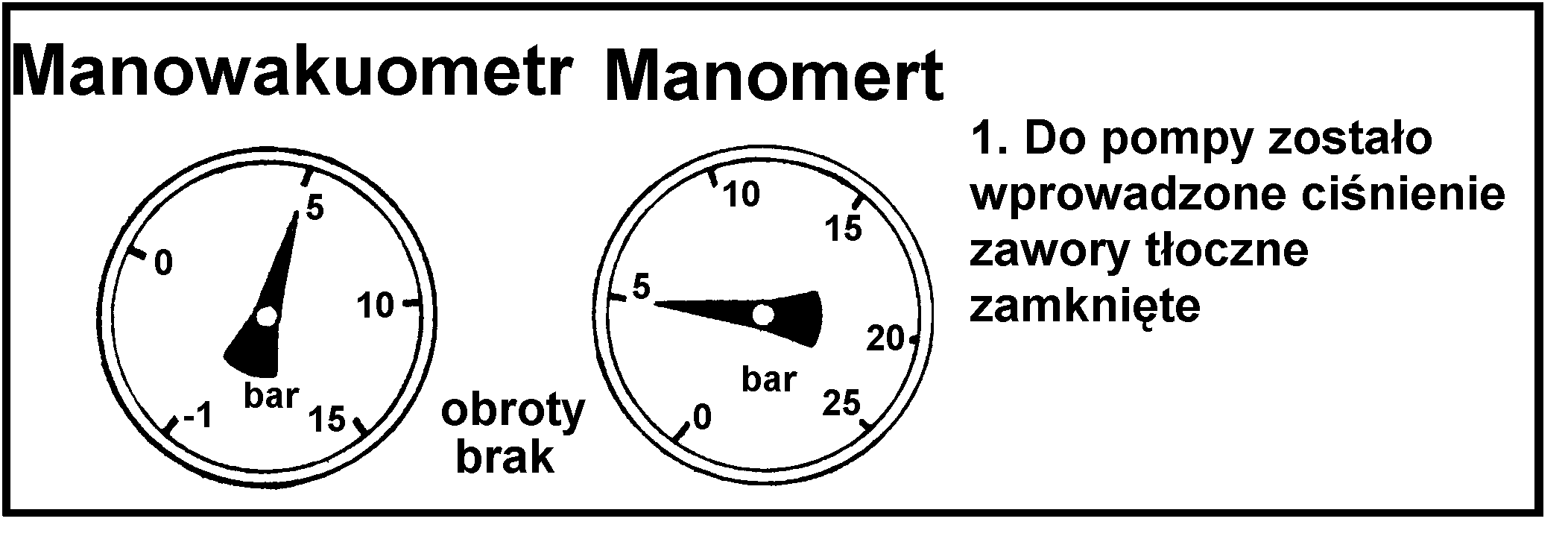 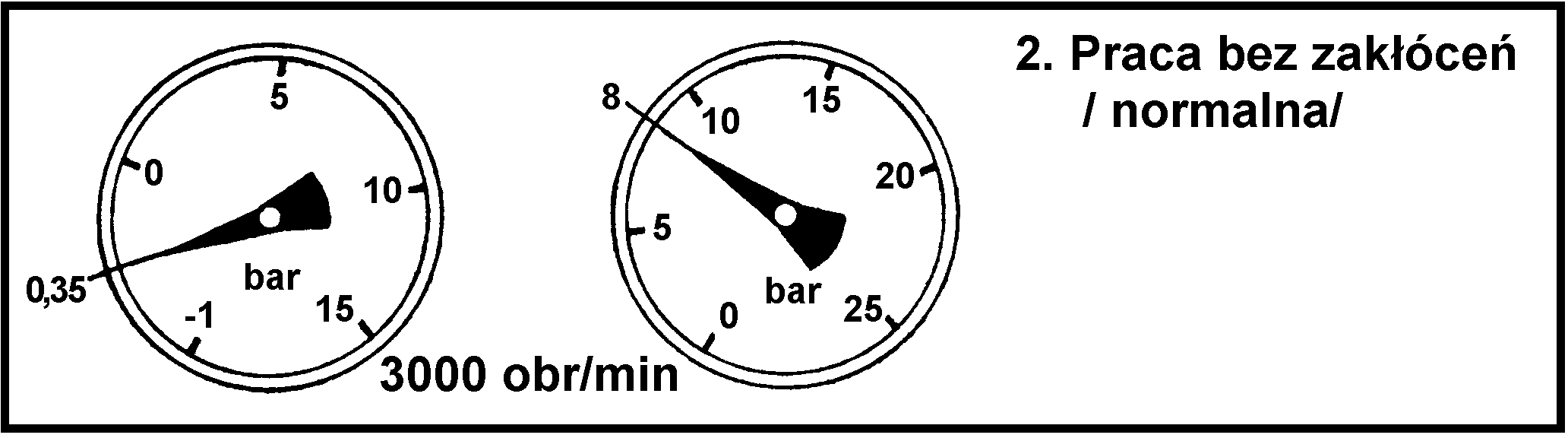 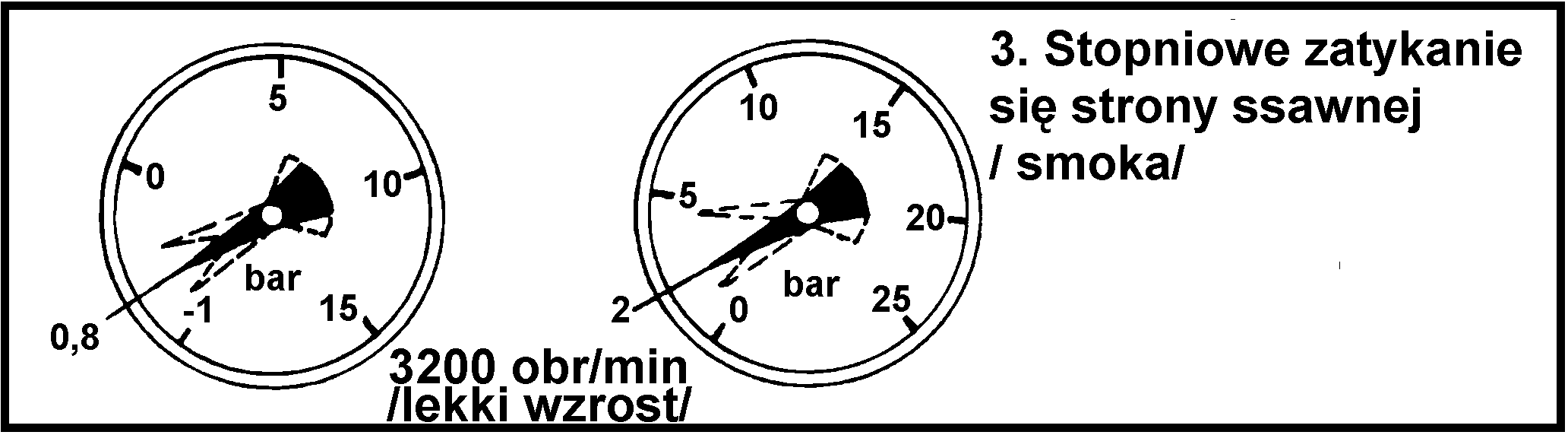 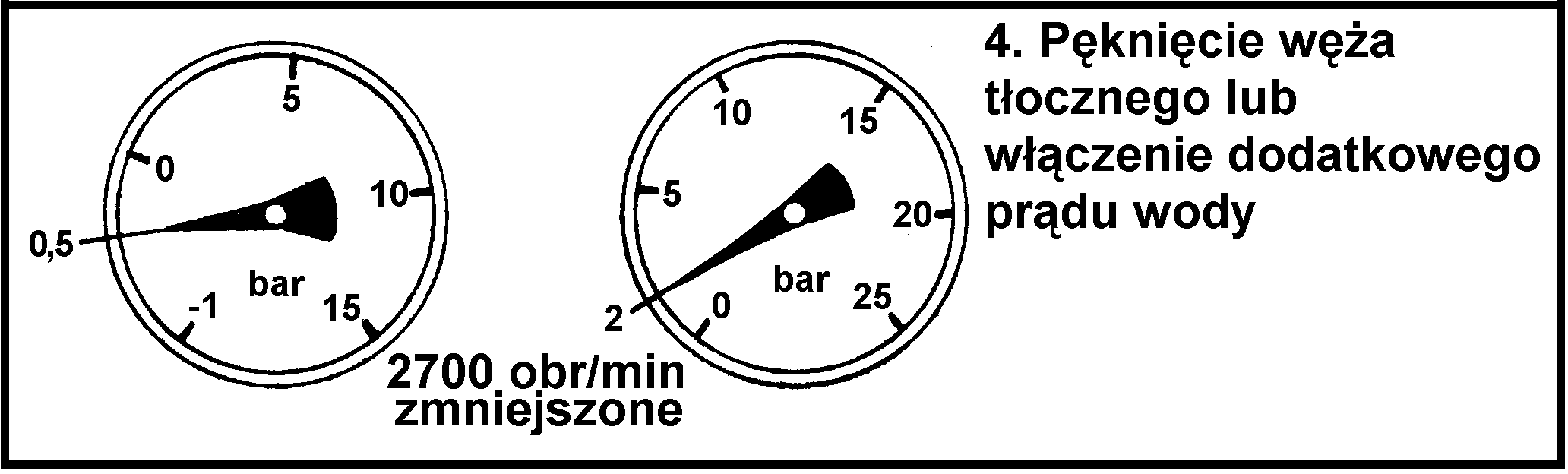 Zdjęcie 13
c.d. wskazania wakuometru         i manometru
OŚRODEK SZKOLENIA KW PSP W OLSZTYNIE
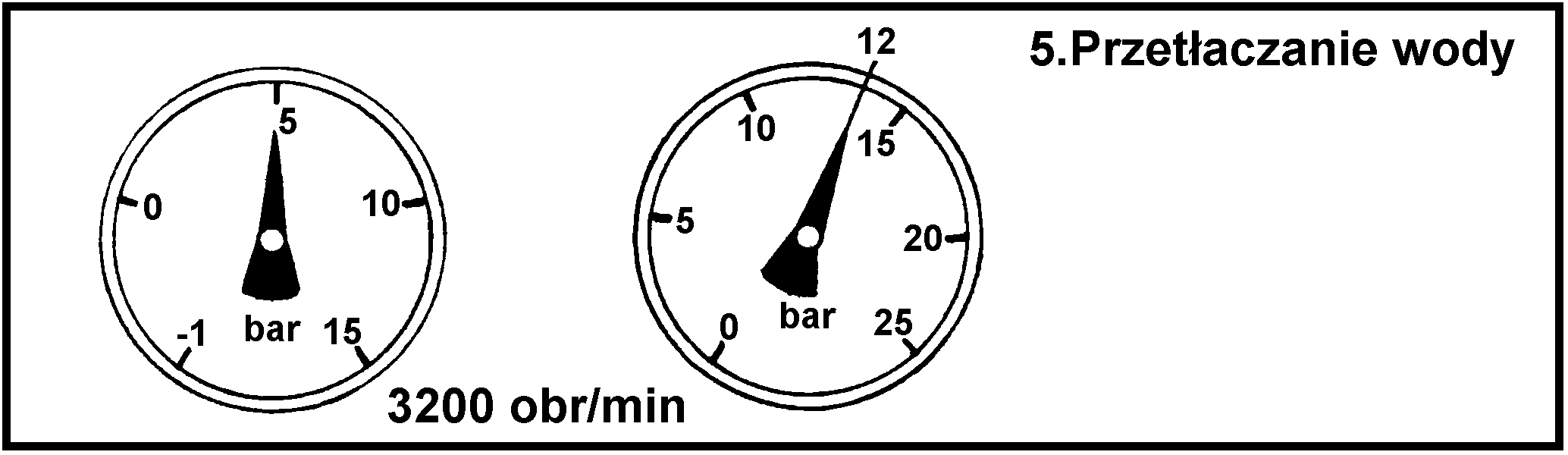 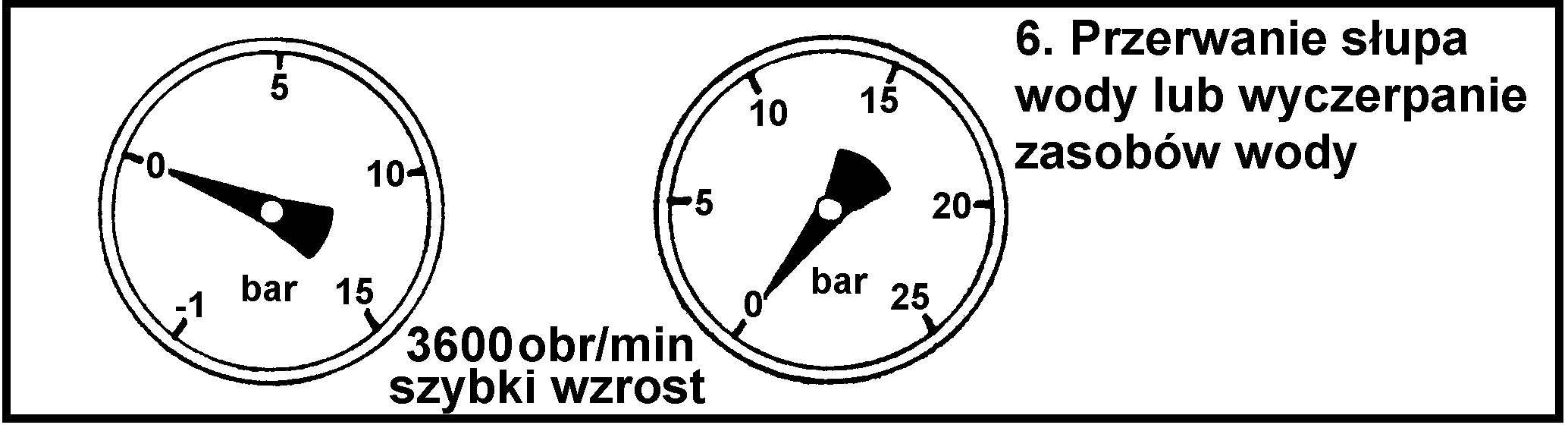 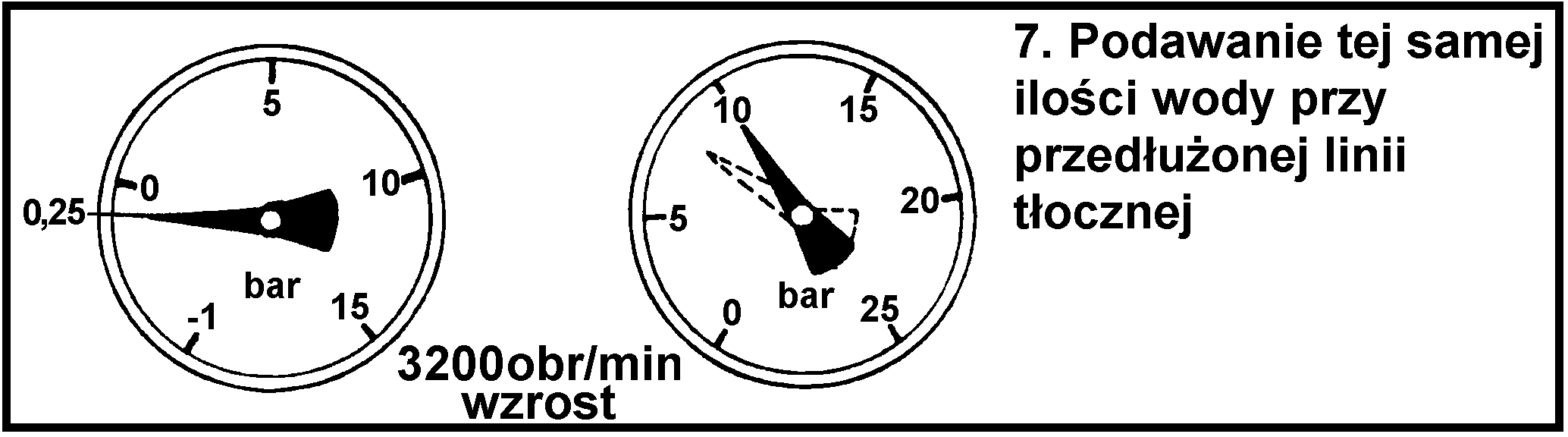 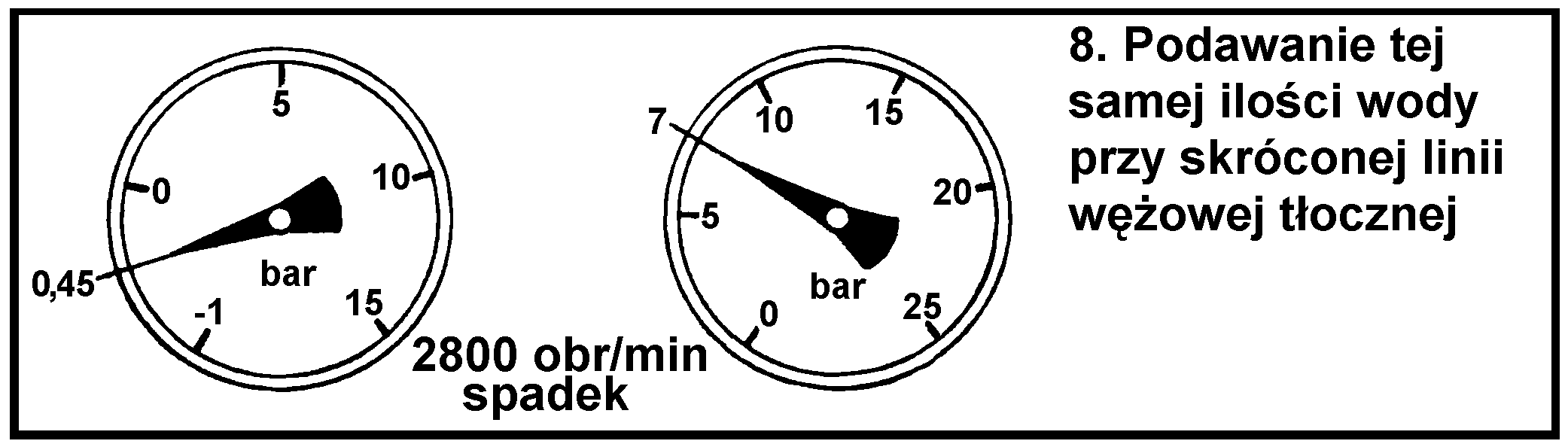 Zdjęcie 14
Nazewnictwo i symbolika pomp pożarniczych
Autopompy

W normie ,, Pompy Pożarnicze” do poprawnego określenia urządzenia stosuje się pełną nazwę tzn. autopompa pożarnicza wraz z symboliką literowo liczbowa. W praktyce pomija się część słowną i stosuje tylko symbolikę.

Przykłady :

A16/8- (A- autopompa pożarnicza; 16- nominalna wydajność wodna 16 dm3/min),

A 2,5/40- (A- autopompa pożarnicza; 2,5- nominalna wydajność 250 dm3/min;   
                 40- ciśnienie tłoczenia 40 bar),                

A 24/8- 2,5/40- (A- autopompa pożarnicza dwuzakresowa; 24- nominalna wydajność wodna
                         2400 dm3/min na pierwszym zakresie; 8- ciśnienie tłoczenia 8 bar
                         na pierwszym zakresie; 2,5- nominalna wydajność250 dm3/min na
                         drugim zakresie, 40- ciśnienie tłoczenia 40 bar na drugim zakresie
                         ( przy czym autopompa wysokociśnieniowa może być zasilana
                          wodą z układu tłocznego pompy normalnociśnieniowej).

Autopompy stosowane w pożarnictwie: A8/8, A16/8, A24/8, A/32/8, A40/8, A50/8, 
                                                                      A60/8, A80/8, A2,5/40.
Nazewnictwo i symbolika
Motopompy
W przypadku motopomp przenośnych, tak jak dla autopomp pożarniczych dla poprawnego określenia urządzenia podawana jest jego pełna nazwa tzn. ,, Motopompa Przenośna” oraz symbol w postaci liter i cyfr. W praktyce dość często stosuje się tylko symbolikę, pomijając podawanie pełnej nazwy.

Przykład
M- 8/8 (M- motopompa przenośna; 8- nominalna wydajność wodna 800 dm3/min; 
            nominalne ciśnienie tłoczenia 8 bar).


W pożarnictwie polskim ze względu na nominalną wydajność i nominalne ciśnienie tłoczenia przy nominalnej geodezyjnej wysokości ssania H sgeo = 1,5 m rozróżnia się trzy wielkości motopomp przenośnych M5/6; M8/8; M16/8.
OŚRODEK SZKOLENIA KW PSP W OLSZTYNIE
UPROSZCZONY SCHEMAT UKŁADU WODNO-PIANOWEGO SAMOCHODU POŻARNICZEGO
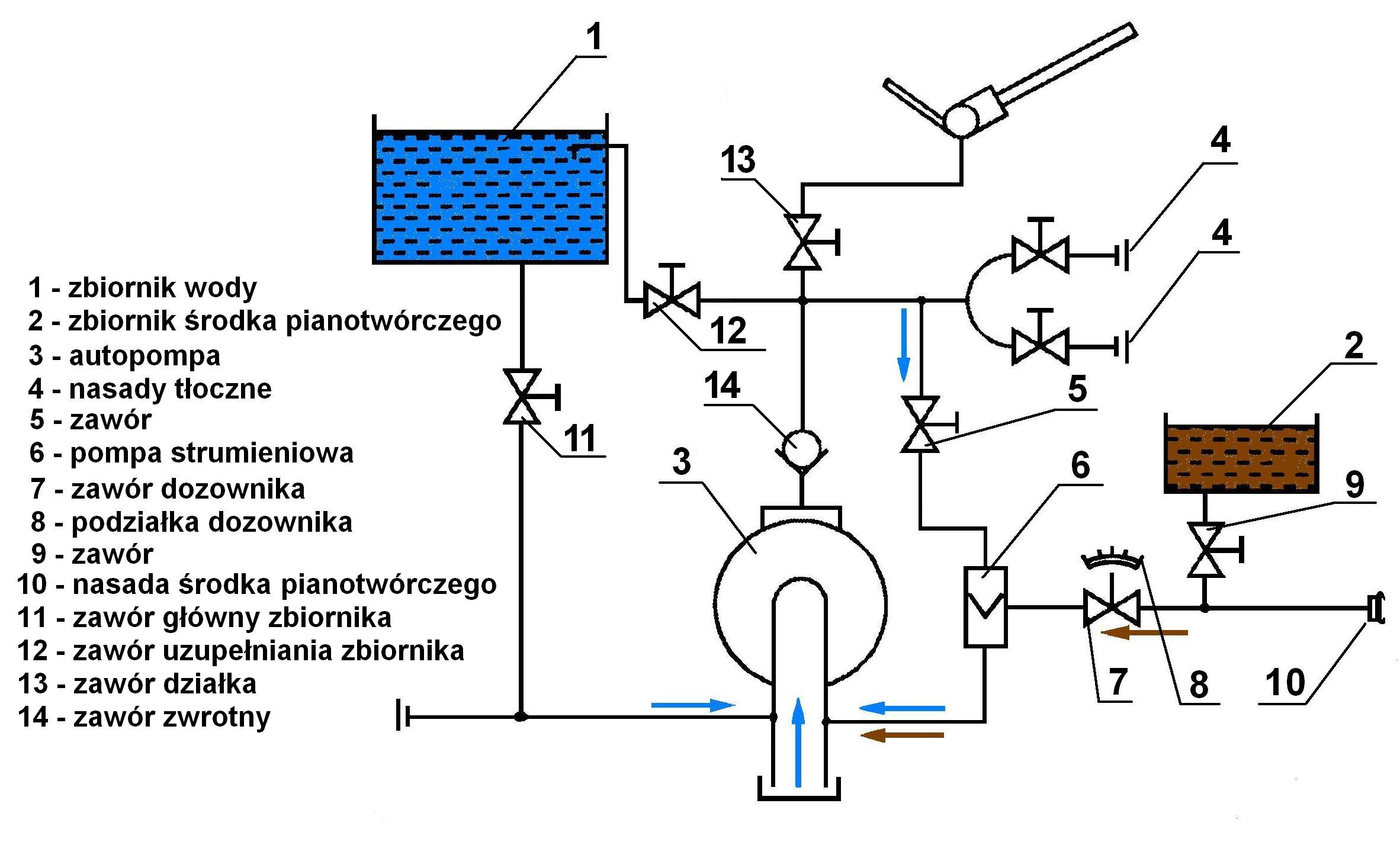 OŚRODEK SZKOLENIA KW PSP W OLSZTYNIE
OZNACZENIE ( SYMBOL) SYSTEMU WŁĄCZANIA AUTOPOMPY  I KONTROLA WŁĄCZANIA
Procedura uruchamiania autopompy
Układ wodno-pianowy – uruchomienie autopompy

Czynności wykonywane w kabinie:

 zaciągnąć hamulec postojowy,


 dźwignię zmiany biegów ustawić w położeniu neutralnym    (jeżeli nie ma innych zaleceń producenta),


 załączyć przystawkę dodatkowego odbioru mocy.
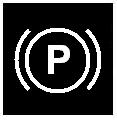 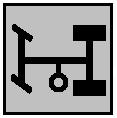 UKŁAD WODNO-PIANOWY SAMOCHODU
Podanie wody ze zbiornika samochodu
Czynności po uruchomieniu autopompy
Podanie wody ze zbiornika samochodu
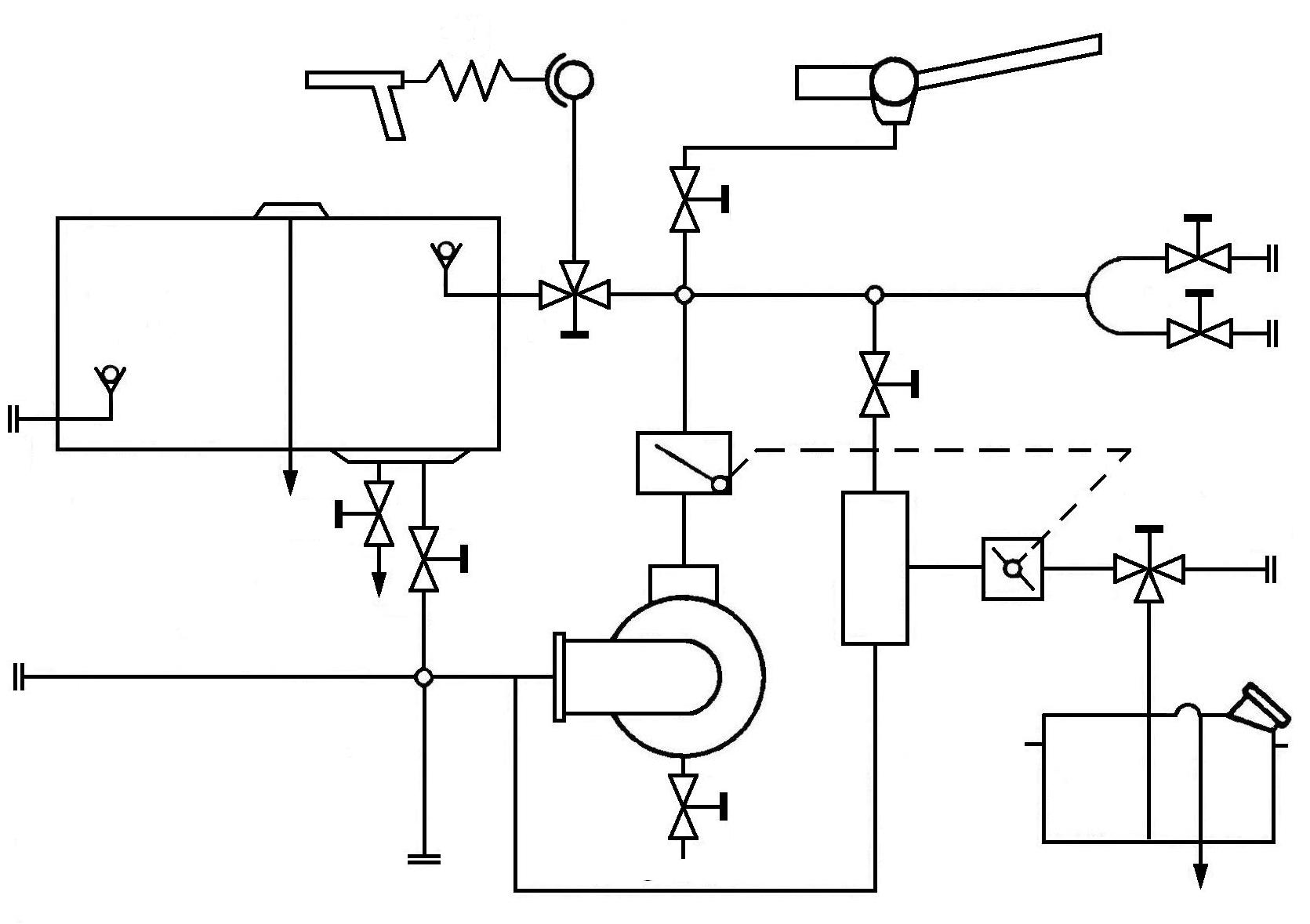 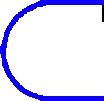 OTWARCIE 
ZAWORU
LINII SZYBKIEGO NATARCIA
OTWARCIE 
ZAWORÓW
TŁOCZNYCH
OTWARCIE 
ZAWORU
DZIAŁKA
OTWARCIE 
ZAWORU
 GŁÓWNEGO
UKŁAD WODNO-PIANOWY SAMOCHODU
Zassanie  i podanie wodyze zbiornika zewnętrznego
56
Zassanie  i podanie wodyze zbiornika zewnętrznego
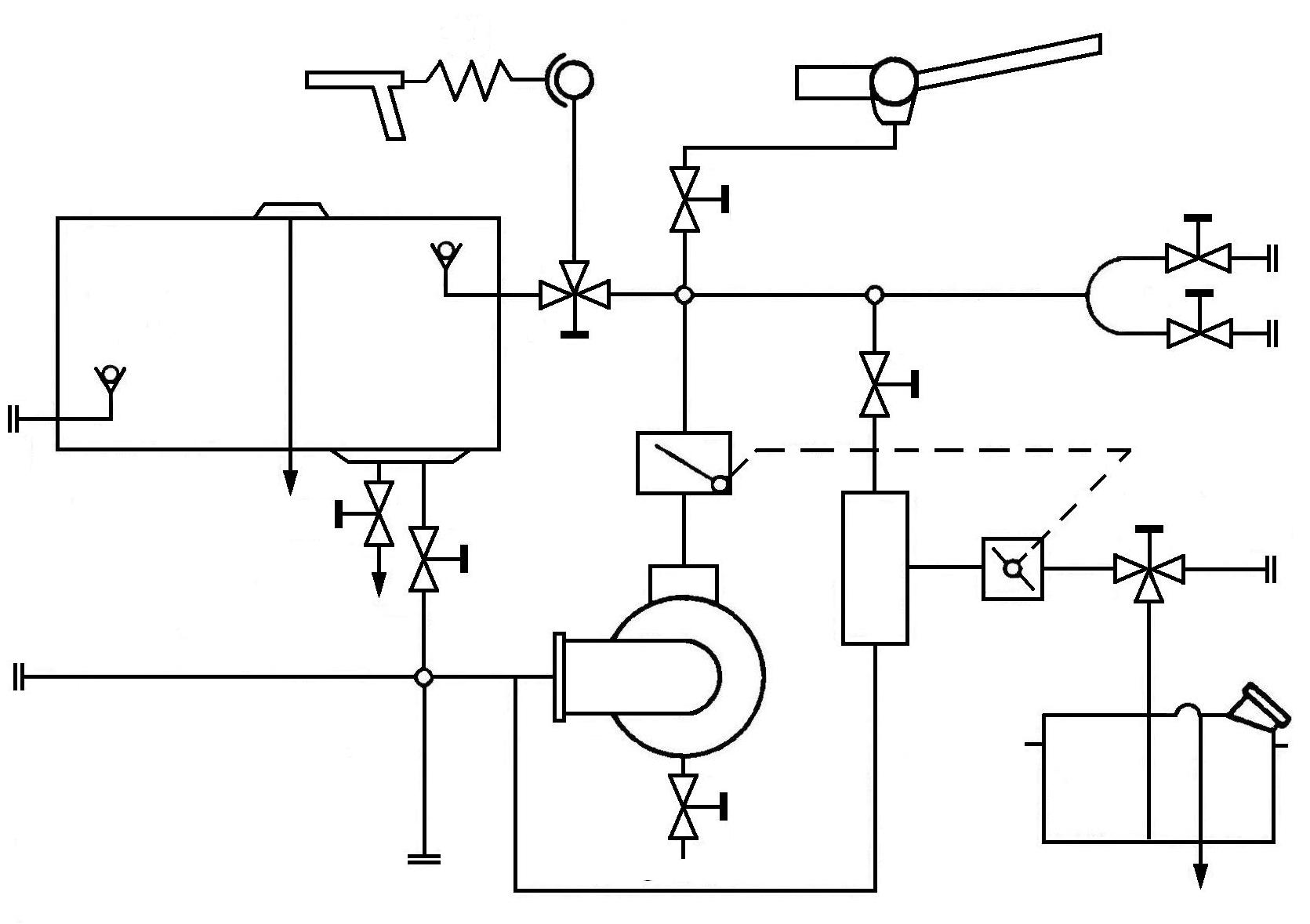 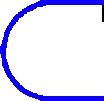 OTWARCIE 
ZAWORU
DOPEŁNIENIA 
ZBIORNIKA
ZASSANIE
WODY 
NASADAMI
SSAWNYMI
OTWARCIE 
ZAWORÓW
LINII
TŁOCZNYCH
OTWARCIE 
ZAWORU
DZIAŁKA
UKŁAD WODNO-PIANOWY SAMOCHODU
Podanie pianyze zbiornika samochodu
Czynności po uruchomieniu autopompy
Podanie pianyze zbiornika samochodu
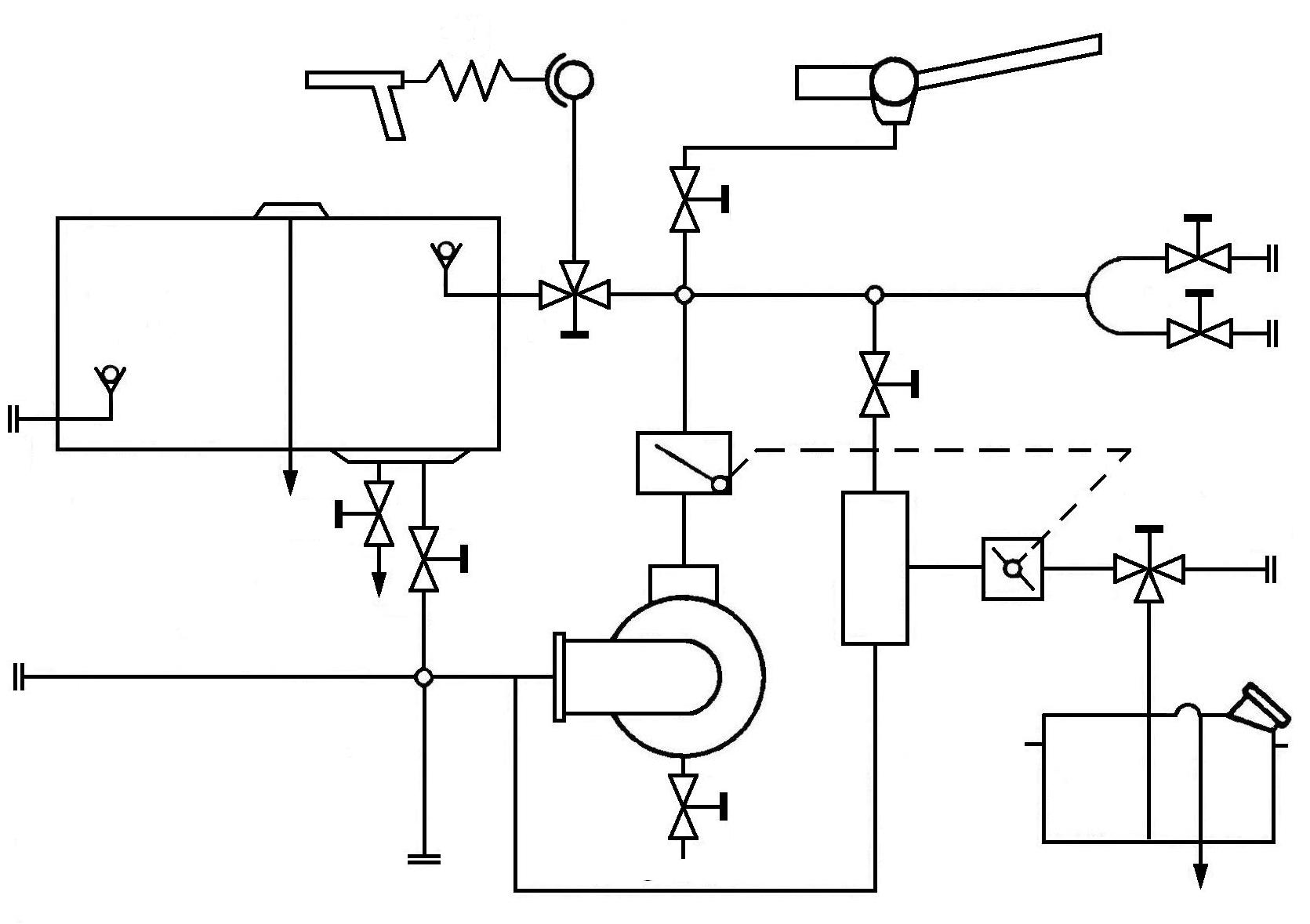 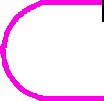 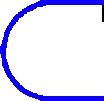 OTWARCIE
ZAWORU
LINII
SZYBKIEGO
NATARCIA
OTWARCIE
ZAWORÓW
LINII
TŁOCZNYCH
OTWARCIE
ZAWORU
DZIAŁKA
OTWARCIE 
ZAWORU
ŚRODKA
PIANOTWÓRCZEGO
OTWARCIE
ZAWORU
GŁÓWNEGO
OTWARCIE 
ZAWORU
DOZOWNIKA
OŚRODEK SZKOLENIA KW PSP W OLSZTYNIE
ZASADA ZASYSANIA ŚRODKA PIANOTWÓRCZEGO W UKŁADACH WODNO-PIANOWYCH
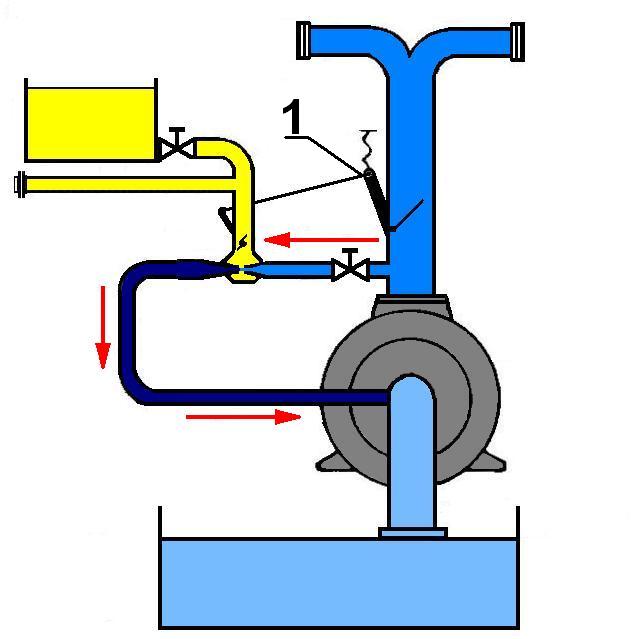 Dozownik środka
 pianotwórczego.

 Procentowe stężenia
 ustala się regulując 
 długość cięgła łączącego
 klapę w przewodzie
 tłocznym autopompy
 z przepustnicą w 
 przewodzie środka 
 pianotwórczego
Szczelność układu wodno-pianowego (próba szczelności „na sucho”)
Próba powinna być wykonywana po każdym użyciu moto i/lub autopompy.

Przebieg próby:
odwodnić układ,
zamknąć zawory spustowe, nasady ssawne i ciśnieniowe,
uruchomić autopompę i przy pomocy pompy próżniowej uzyskać podciśnienie w układzie około 0,85 bar,(0,6 ÷0,8)
wyłączyć autopompę i przez minutę obserwować na manowakuometrze ubytek podciśnienia. 

Układ jest szczelny, jeżeli podciśnienie spadnie 
w ciągu jednej minuty mniej niż 0,1 bar. 
Jeżeli nie uda się wytworzyć podciśnienia
0,85 bar ( „życie”- jak będzie 0,6 to też będzie dobrze), 
również świadczy to o nieszczelności 
układu.
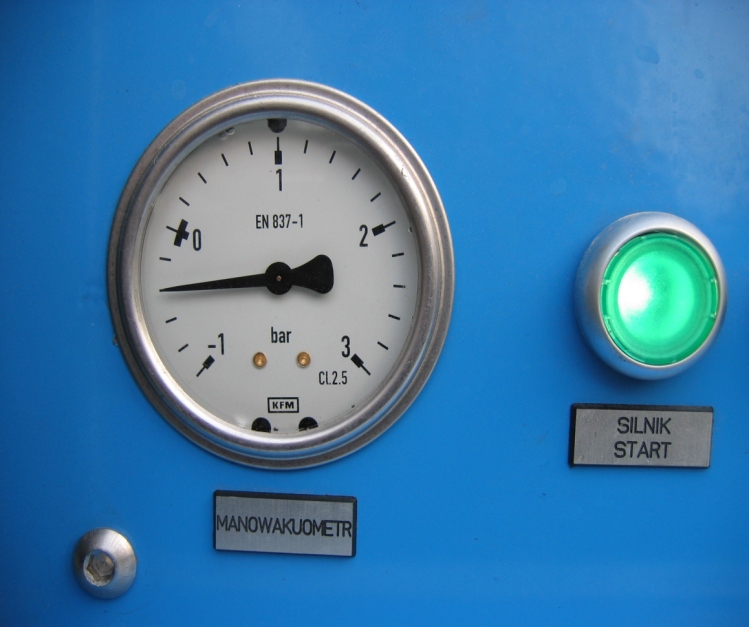 PRÓBA SZCZELNOŚCI –( NADCIŚNIENIE)
OŚRODEK SZKOLENIA KW PSP W OLSZTYNIE
WYKONUJEMY GDY PRÓBA „SSANIA NA SUCHO” WYPADNIE NEGATYWNIE- WYKONUJEMY W CELU WYKRYCIA MIEJSCA NIESZCZELNOŚCI UKŁADU. 

W PRZYPADKU MOTOPOMP- DOPROWADZAMY WODĘ POD CIŚNIENIEM   ( OD HYDRANTU , OD INNEJ POMPY I/LUB ZE ŹRÓDŁA ZEWNĘTRZNEGO- PO ZAMKNIĘCIU ZAWORÓW TŁOCZNYCH) DO NASADY SSAWNEJ I OBSERWUJEMY GDZIE NASTĄPIŁ WYCIEK.

W PRZYPADKU AUTOPOMP PRÓBĘ MOŻEMY WYKONAĆ DWOJAKO: ALBO J/W. ALBO WYKORZYSTUJĄC UKŁAD WODNO- PIANOWY WŁASNY. ...OTWÓRZ ZAWÓR GŁÓWNY PODAJ WODĘ NA LINIE TŁOCZNE, NASTĘPNIE ZAMKNIJ ZAWORY TOCZNE I OBSERWUJ UKŁAD WODNO- PIANOWY WRAZ Z AUTOPOMPĄ, MIEJSCE NIESZCZELNOŚCI Z CAŁĄ PWNOŚCIĄ BĘDZIE WIDOCZNE....
BIBLIOGRAFIA
Dariusz Gil Wyposażenie techniczne straży pożarnych ,,Sprzęt i środki gaśnicze” SP PSP Bydgoszcz 2013,
Henryk Kaliciecki ,,Podręcznik kierowcy mechanika straży pożarnych” Warszawa 1977,
Stanisław Mazur Tadeusz Myśliwiec ,,Obsługa motopomp” Warszawa 1987,
Bogdan Gumiński ,, Pompy pożarnicze” SP PSP Bydgoszcz 2001,
 Dz.U.2010.85.553 – Rozporządzenie MSWiA z dn.27.04.2010 w sprawie wykazu wyrobów służących zapewnieniu bezpieczeństwa publicznego lub ochronie zdrowia i życia i mienia, a także zasad wydawania dopuszczenia tych wyrobów do użytkowania.
Pobrano 18.02.20016 z www.os-psp.olsztyn.pl
Pobrano 18.02.20016 z www.os-psp.olsztyn.pl
INDEKS MATERIAŁÓW POBRANYCH Z INTERNETU INSTRUKCJI, KATALOGÓW, PODRĘCZNIKÓW, PREZENTACJI
Slajd 4,5,8,9,11,18,27,41,42,51,55,57,59,60: Marek Płotica, Prezentacja Szkolenie kierowców konserwatorów sprzętu ratowniczego OSP, 
Zdjęcie 1,7,8,9: Marek Płotica, Prezentacja Szkolenie kierowców konserwatorów sprzętu ratowniczego OSP, 
Zdjęcie 2,13,14: Henryk Kaliciecki, Podręcznik kierowcy mechanika straży pożarnych,
Zdjęcie 3: Bogdan Gumiński, Pompy pożarnicze,
Zdjęcie 4,5: Darek Gil, Sprzęt i środki gaśnicze,
Zdjęcie 6: Stanisław Mazur ,Tadeusz Myśliwiec; Obsługa motopomp,
Zdjęcie 11,12: Pobrano13.04.2016 https://www.google.pl zjawisko kawitacji,
Pobrano 18.02.20016 z www.os-psp.olsztyn.pl
Pobrano 18.02.20016 z www.os-psp.olsztyn.pl